Геном прокаріотів
Тема 1.       Що вивчає генетика мікроорганізмів ?
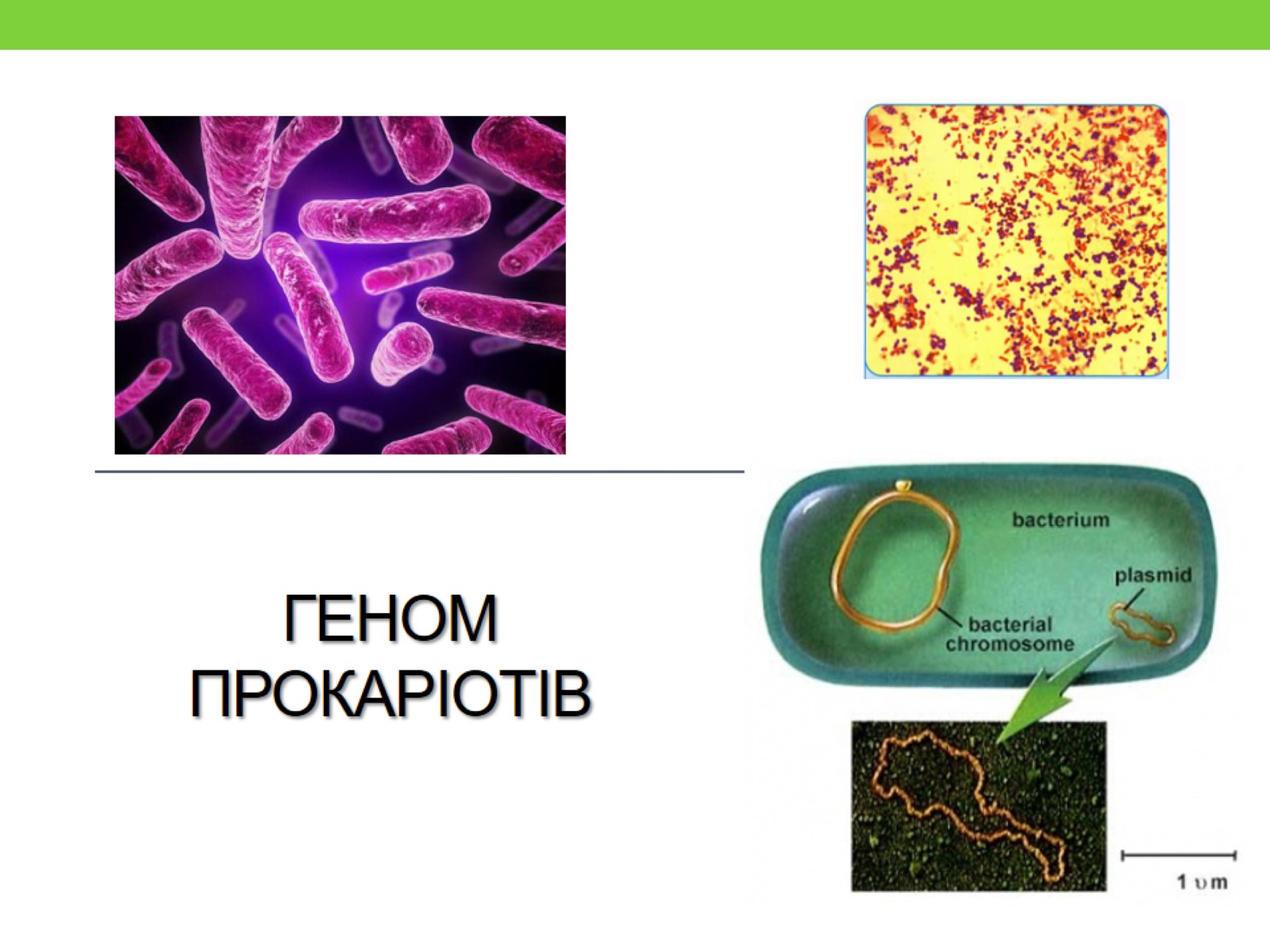 Сучасна система живого світу
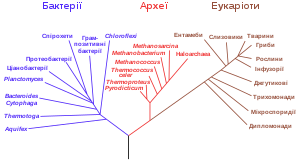 Клітинні форми життя поділили на три домени — Бактерії, Археї та Еукаріоти.
LUCA (останній спільний предок клітинних організмів)
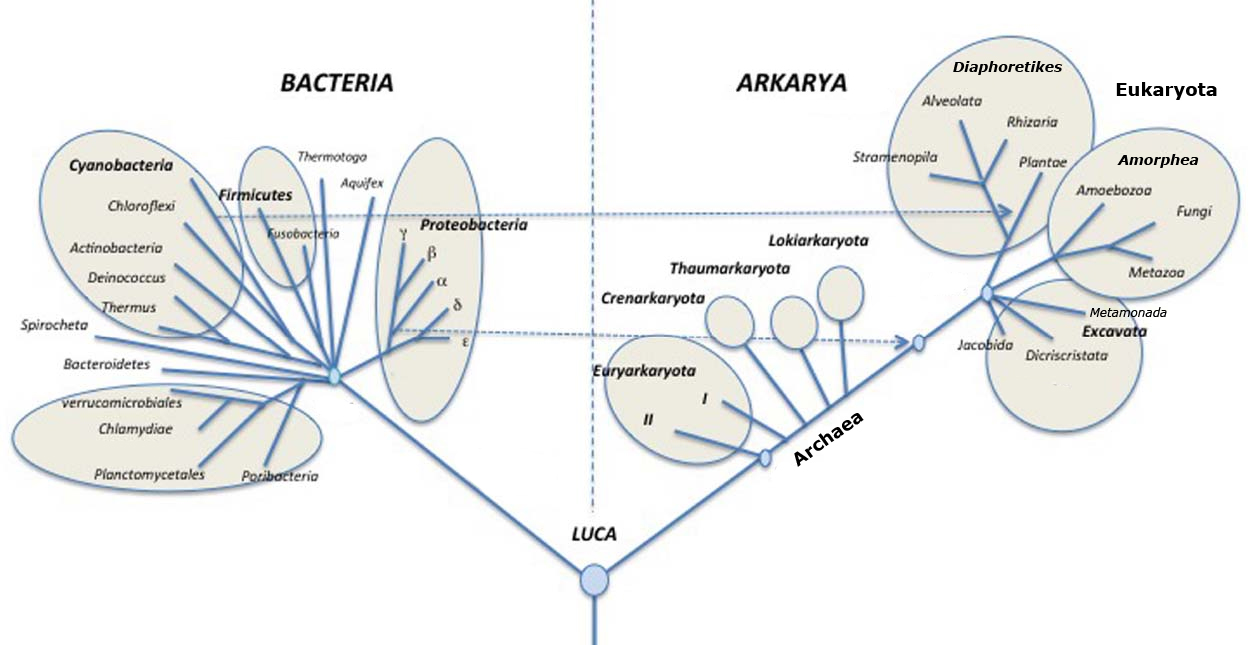 Що є філогенетичним маркером для сучасної систематики?
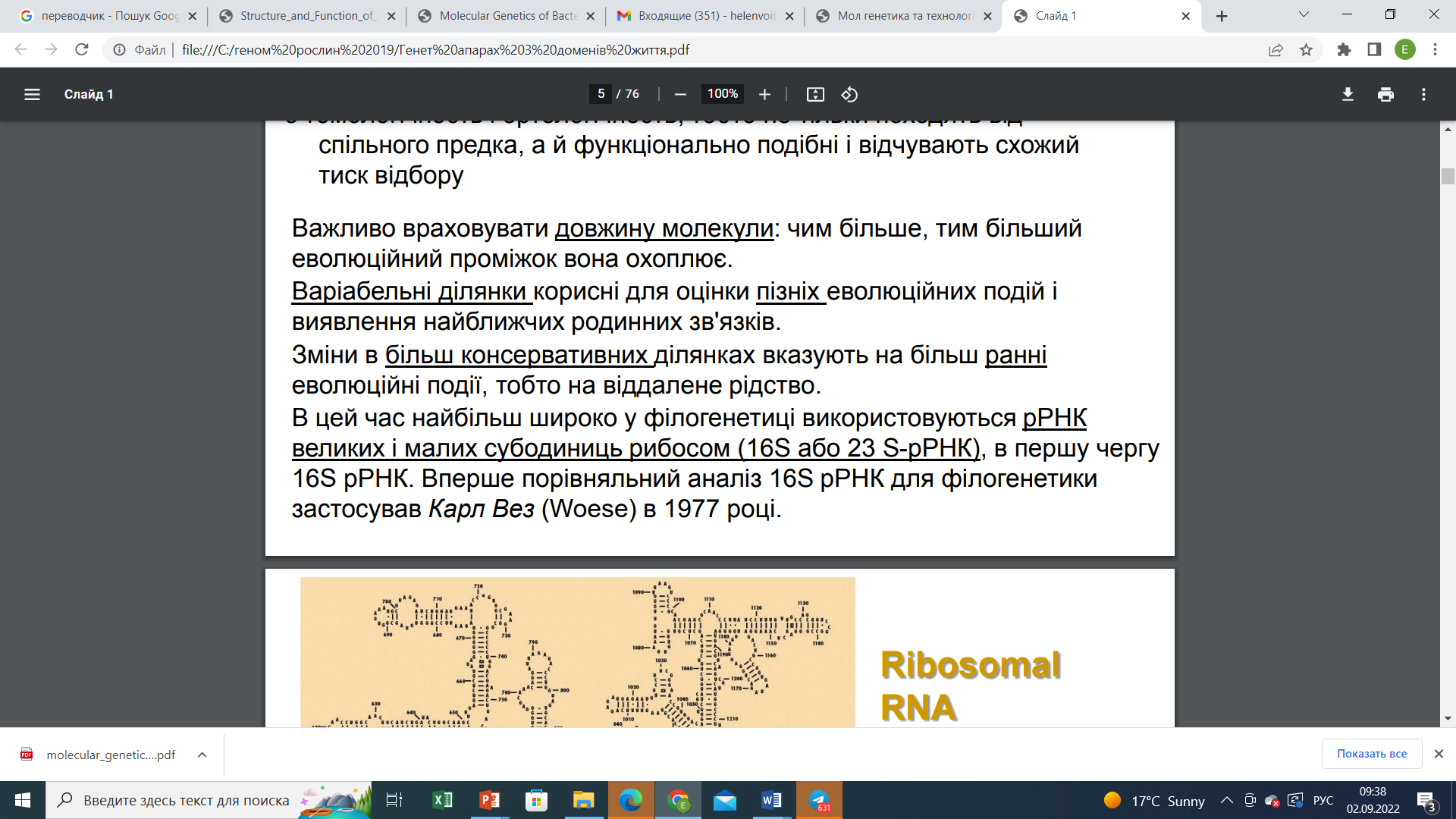 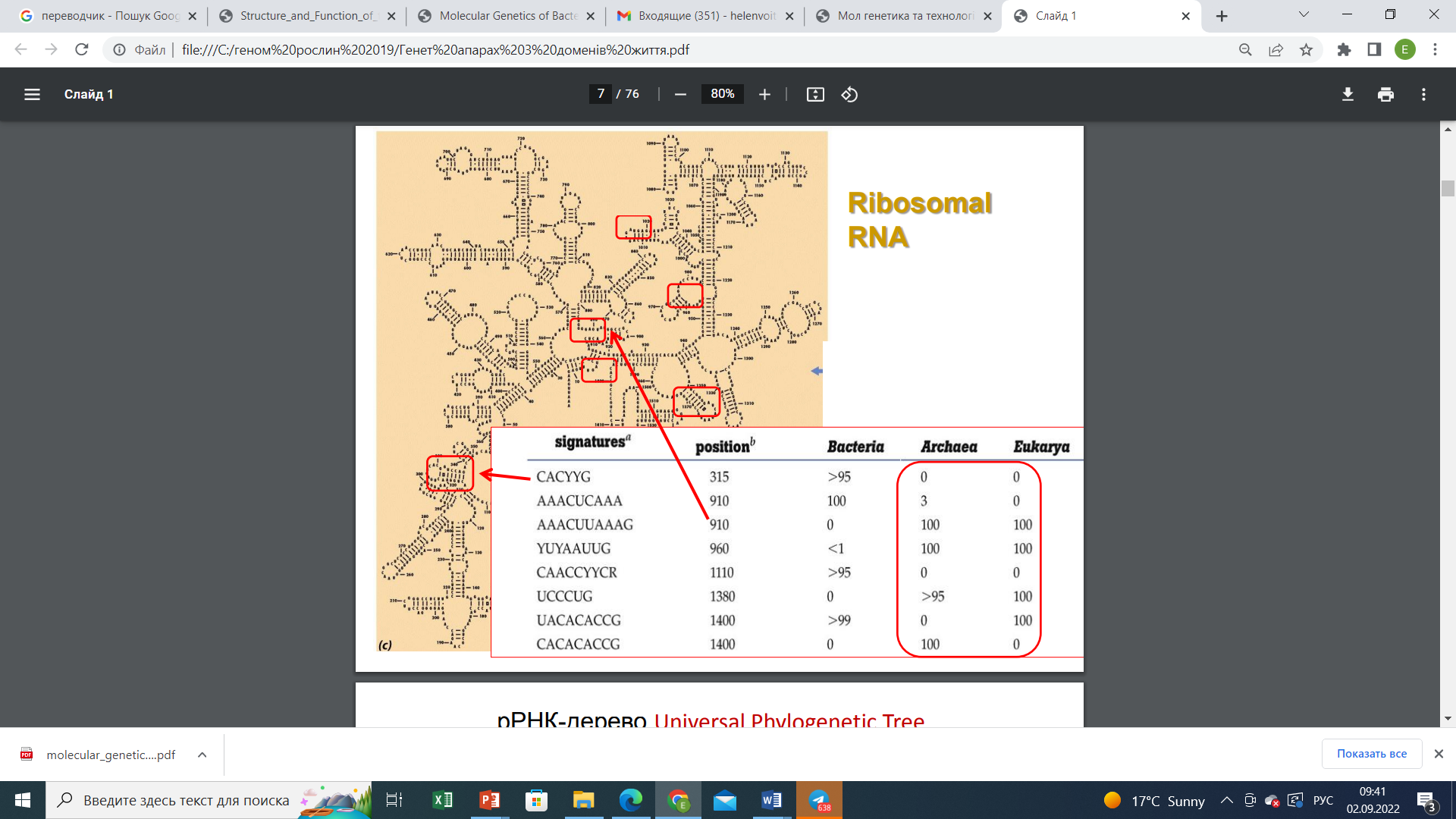 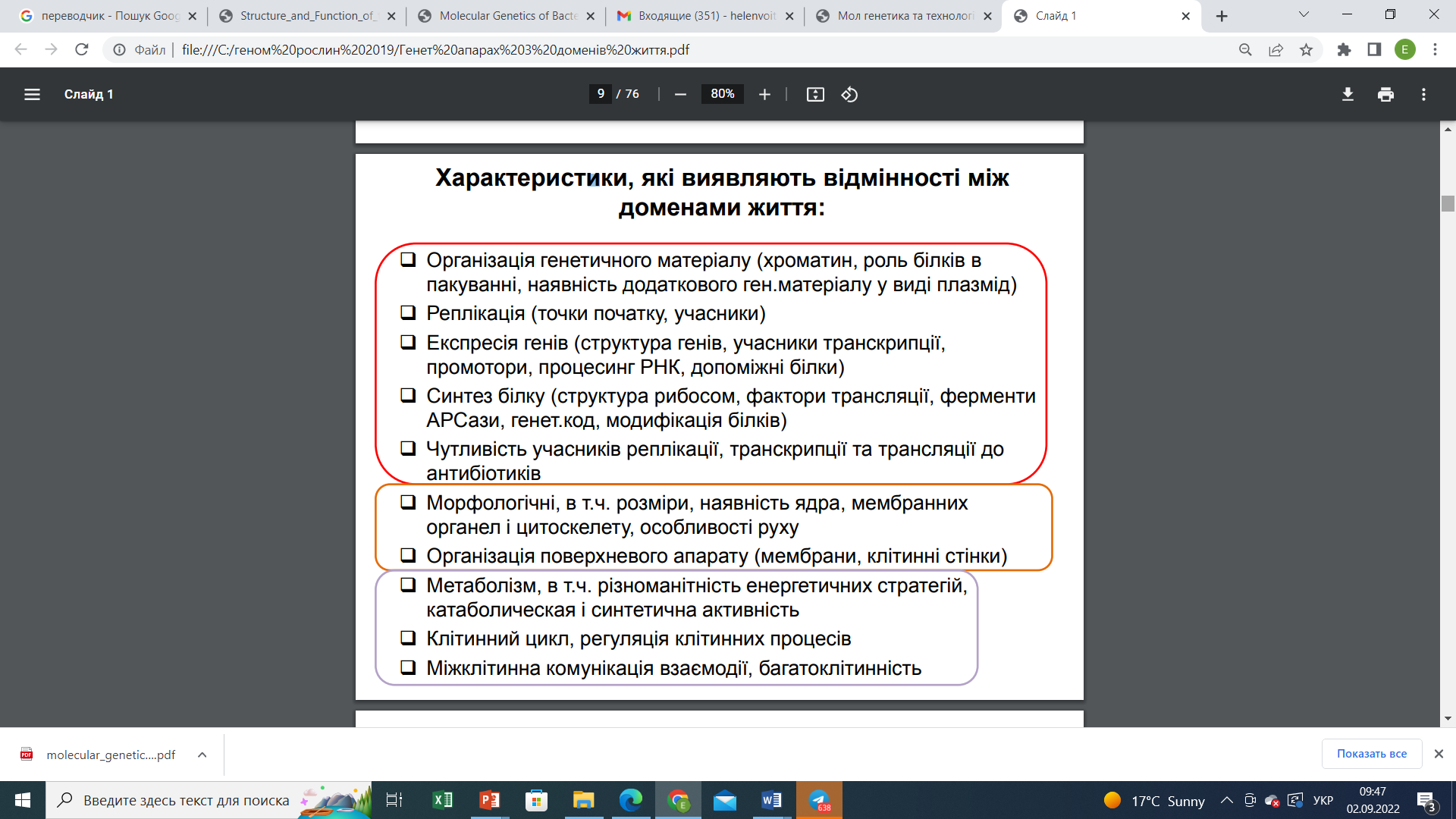 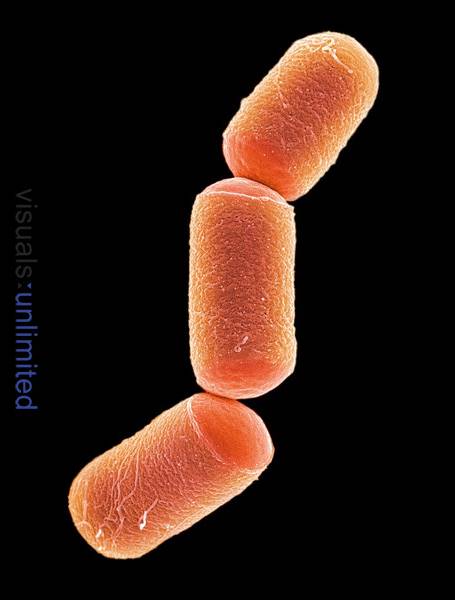 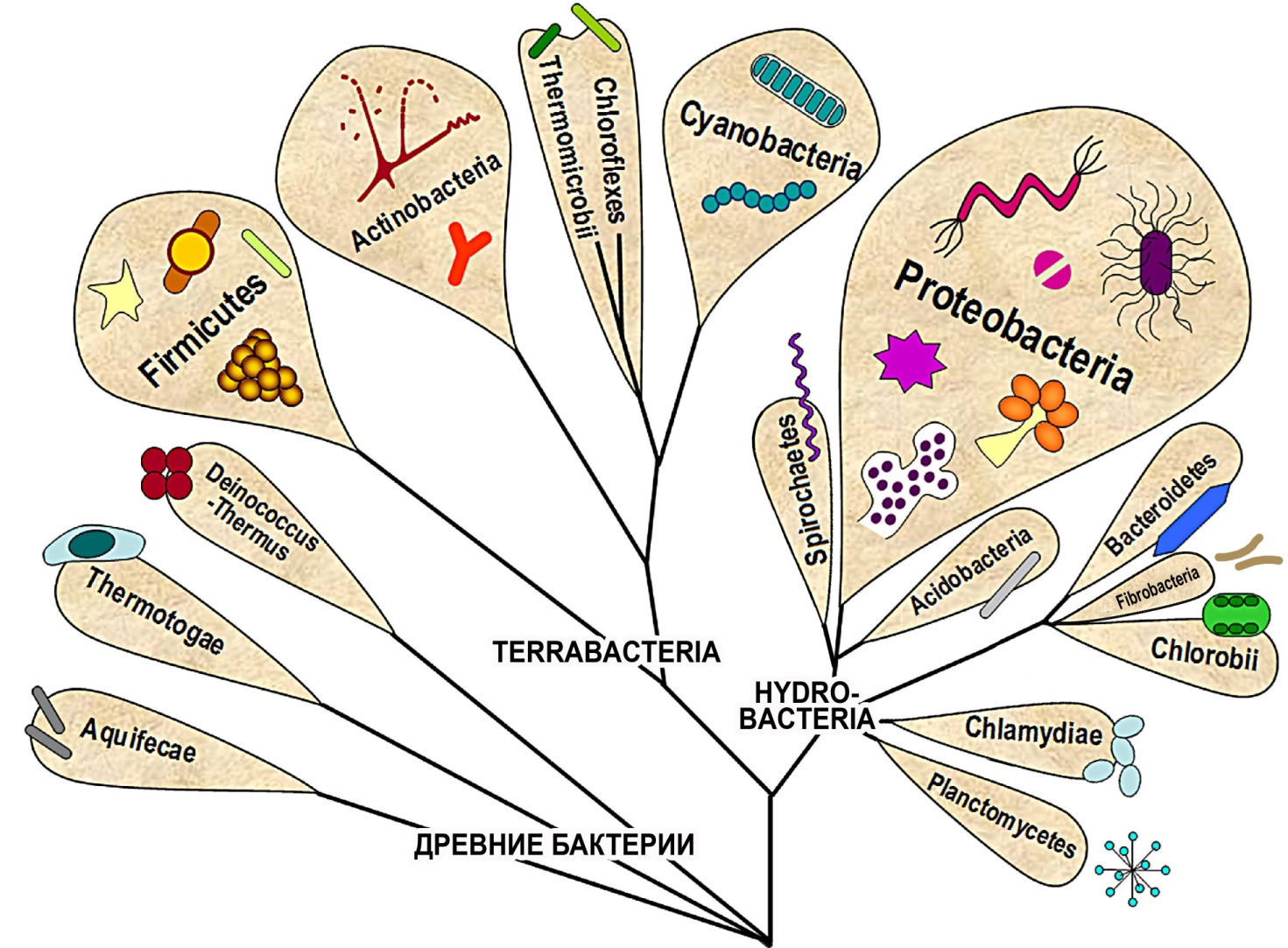 2015
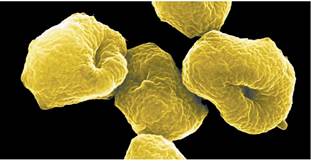 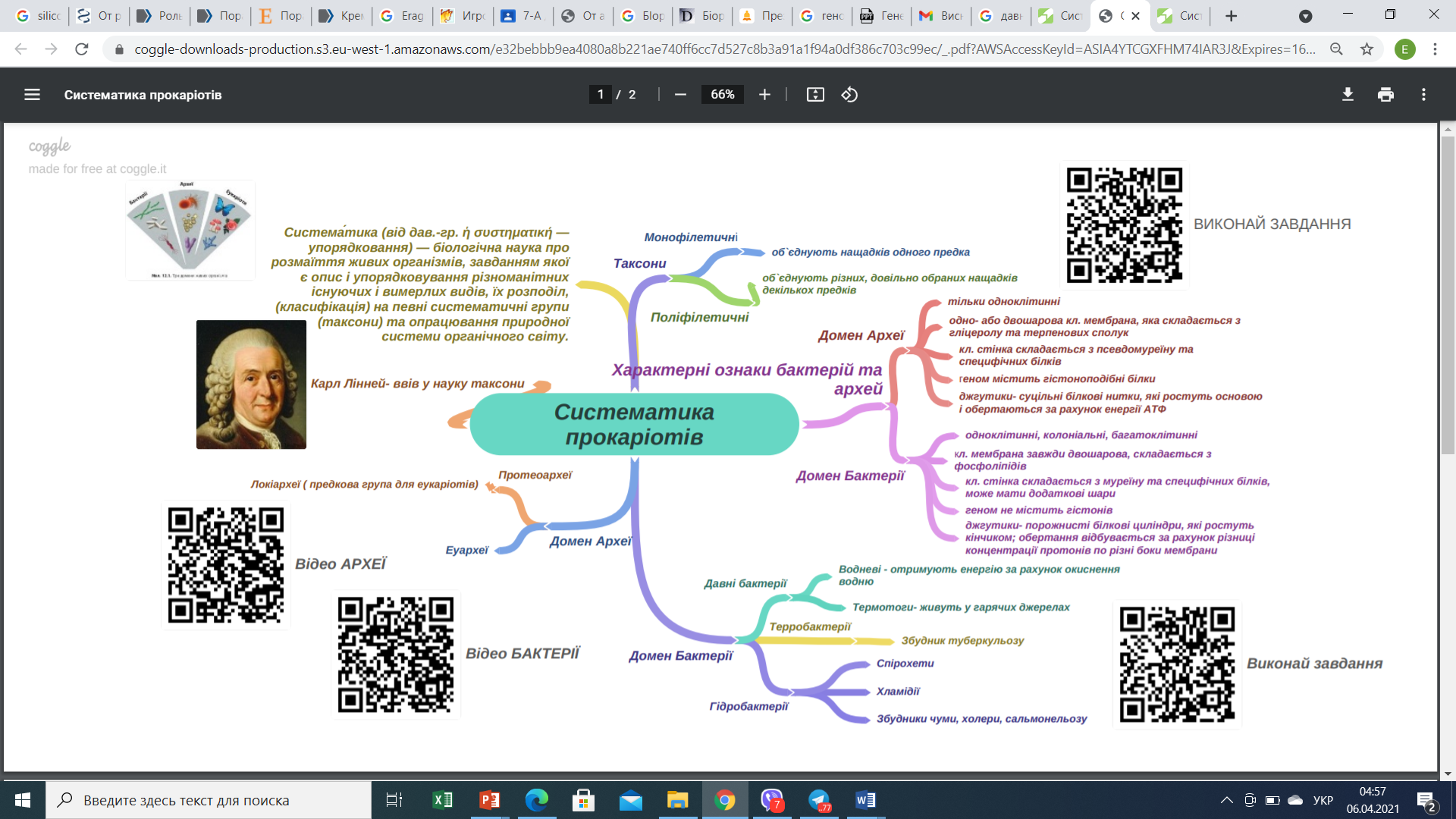 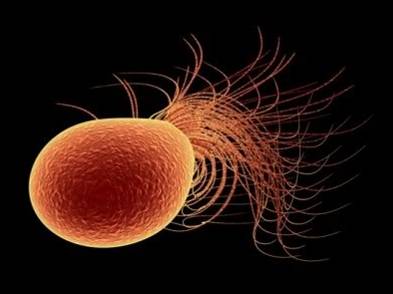 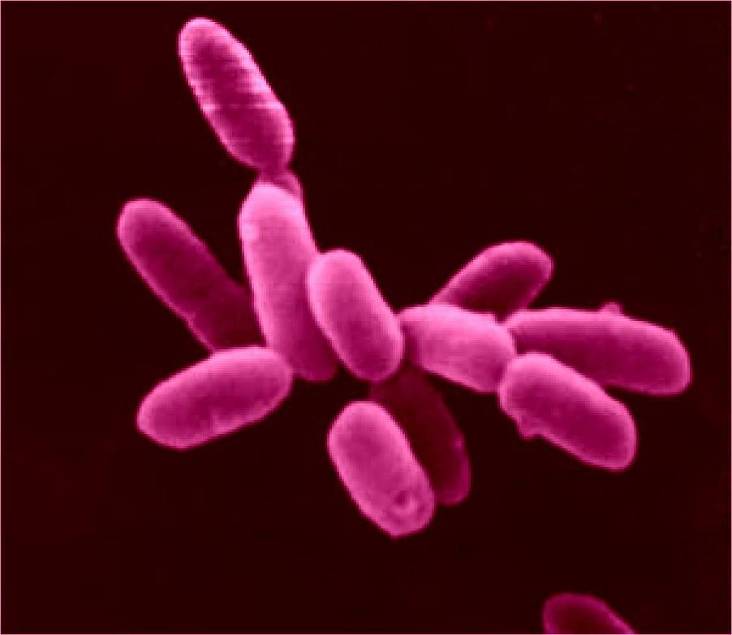 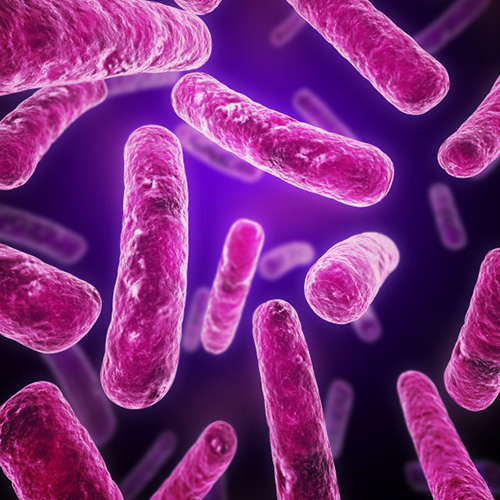 Схема будови прокаріотичної клітини
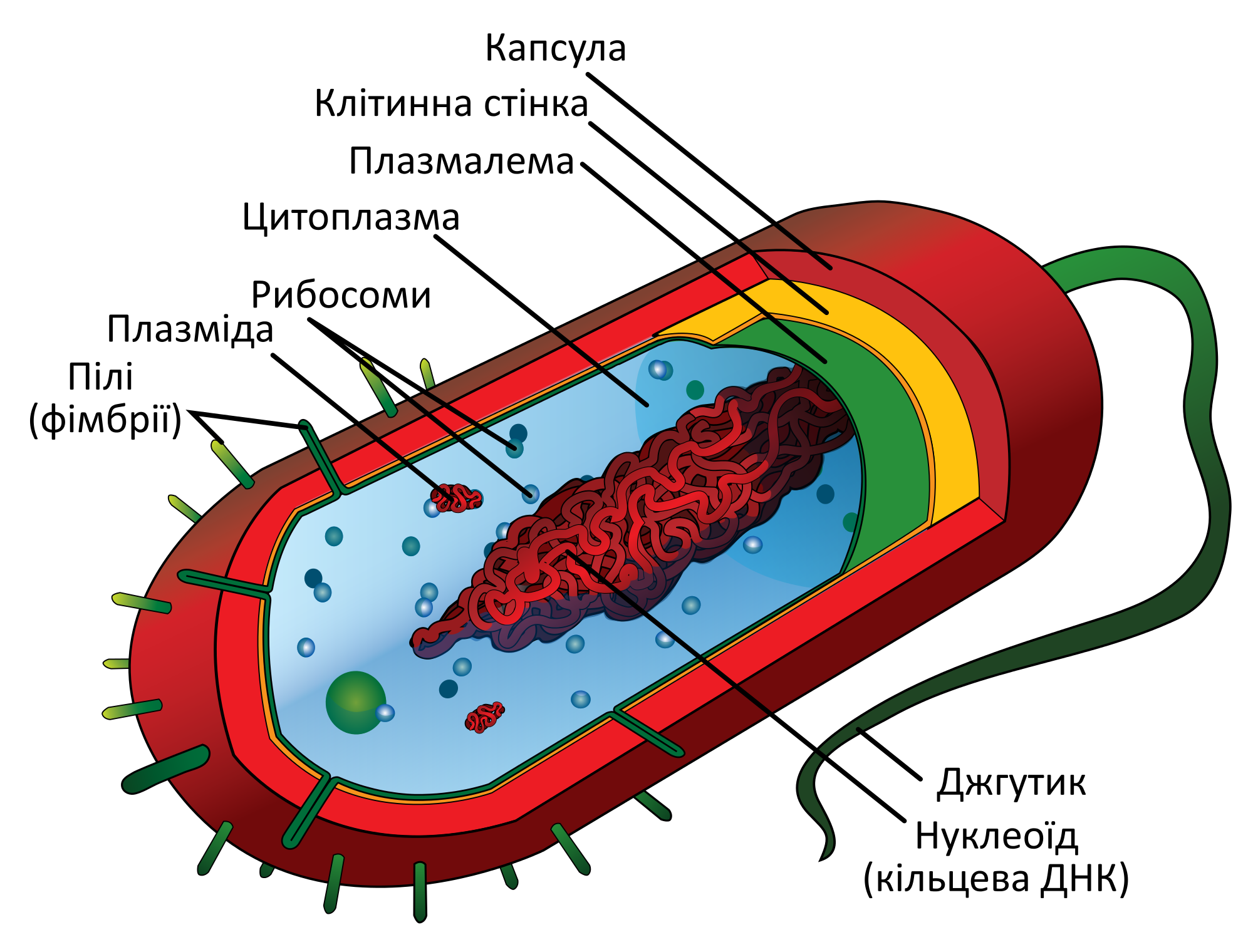 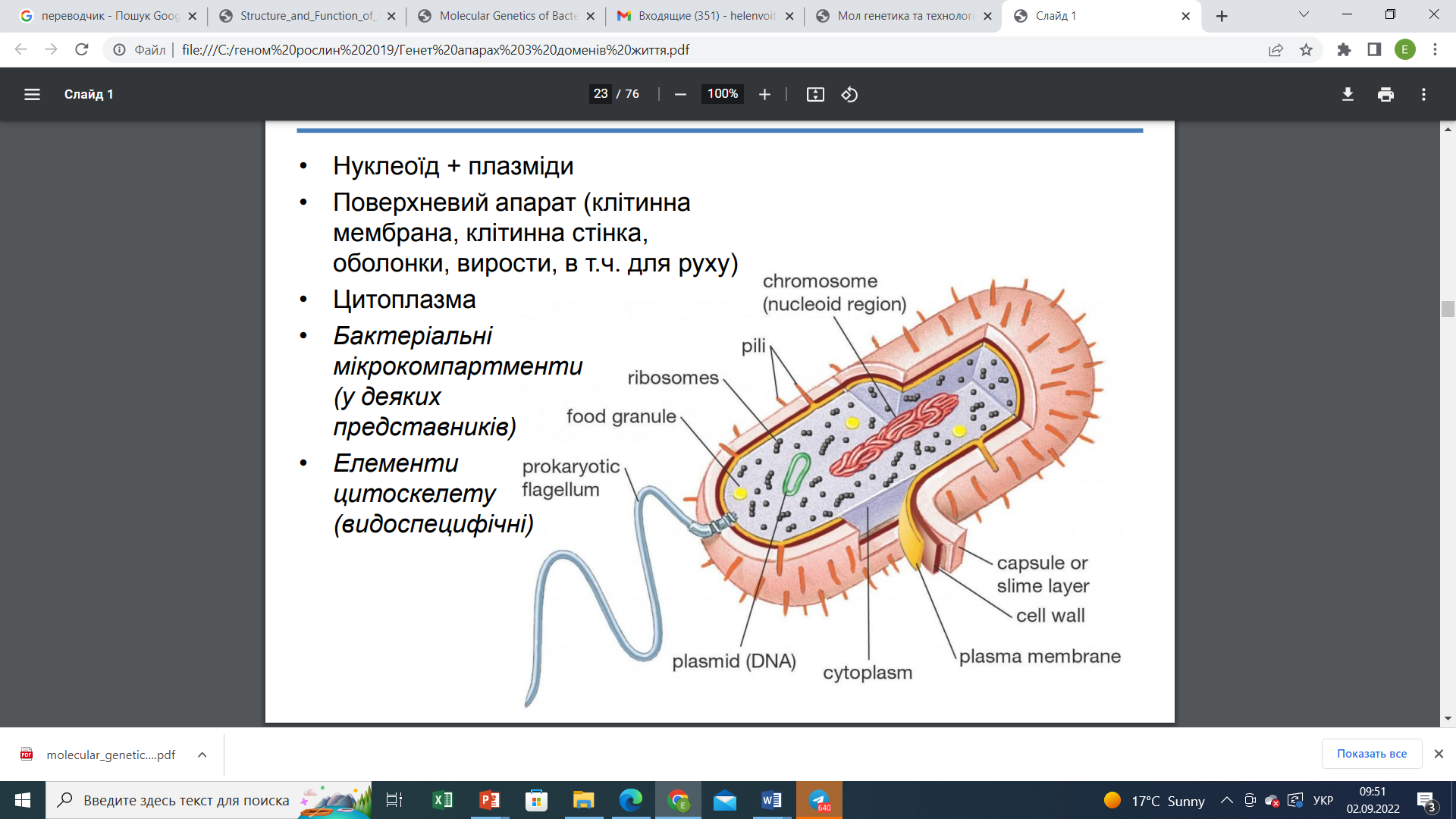 Класифікація прокаріот
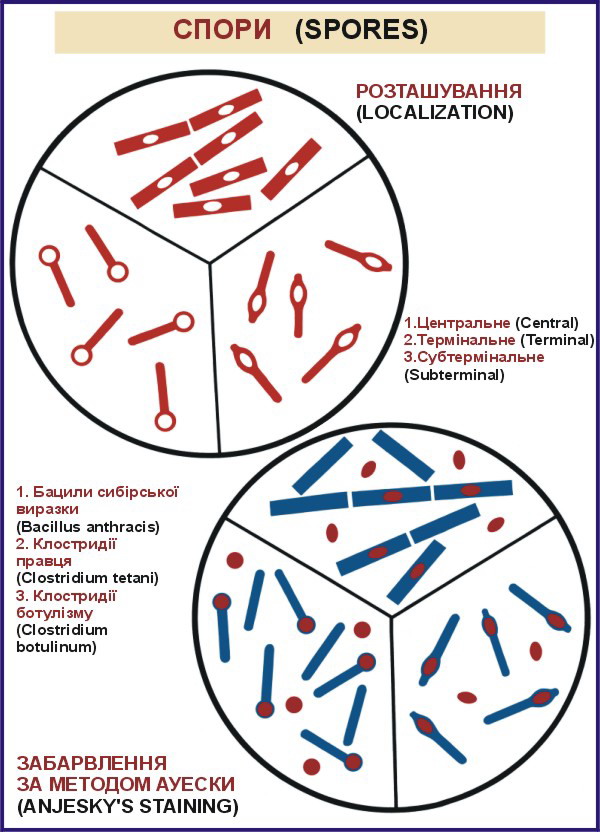 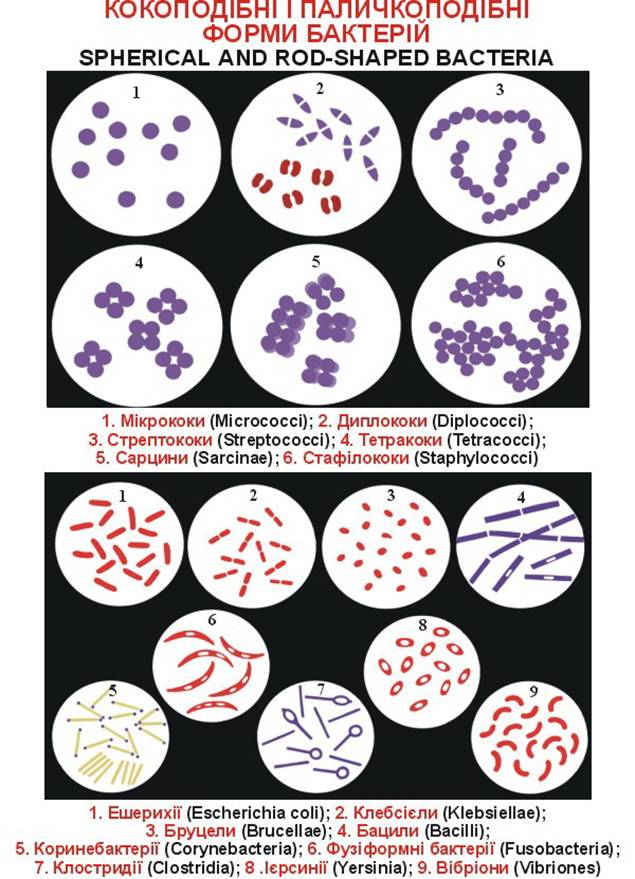 Клітинна стінка
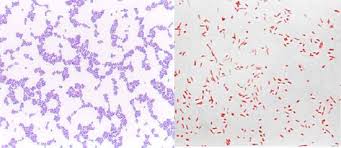 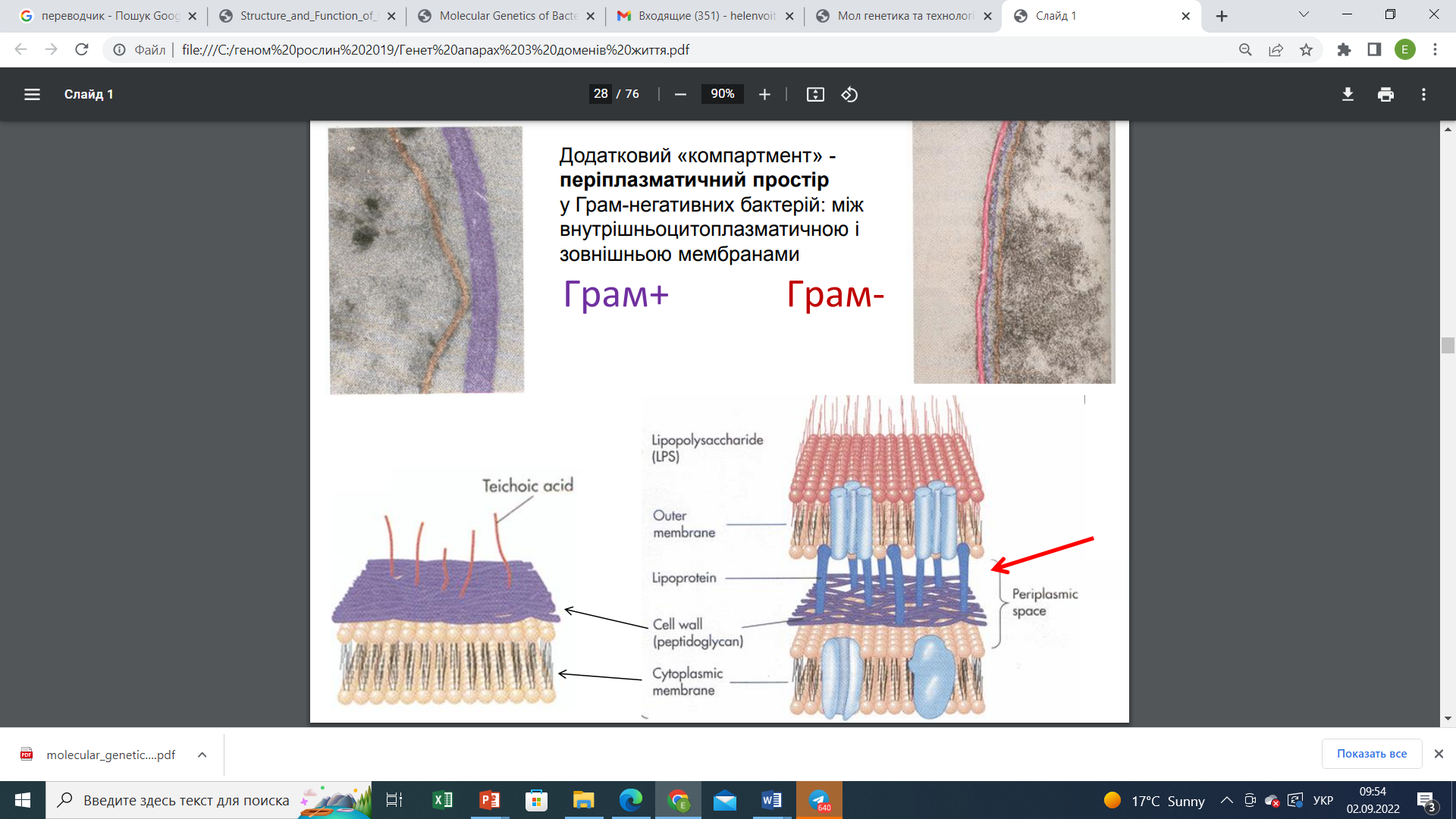 Забарвлення за Грамом
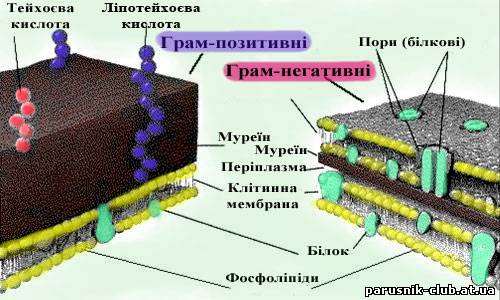 Капсули
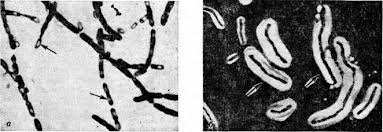 Спори
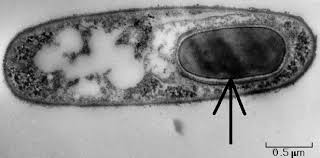 Джгутики та пілі
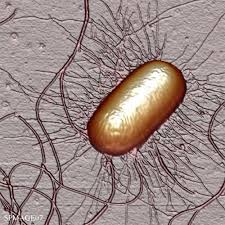 Генетична система мікроорганізмів
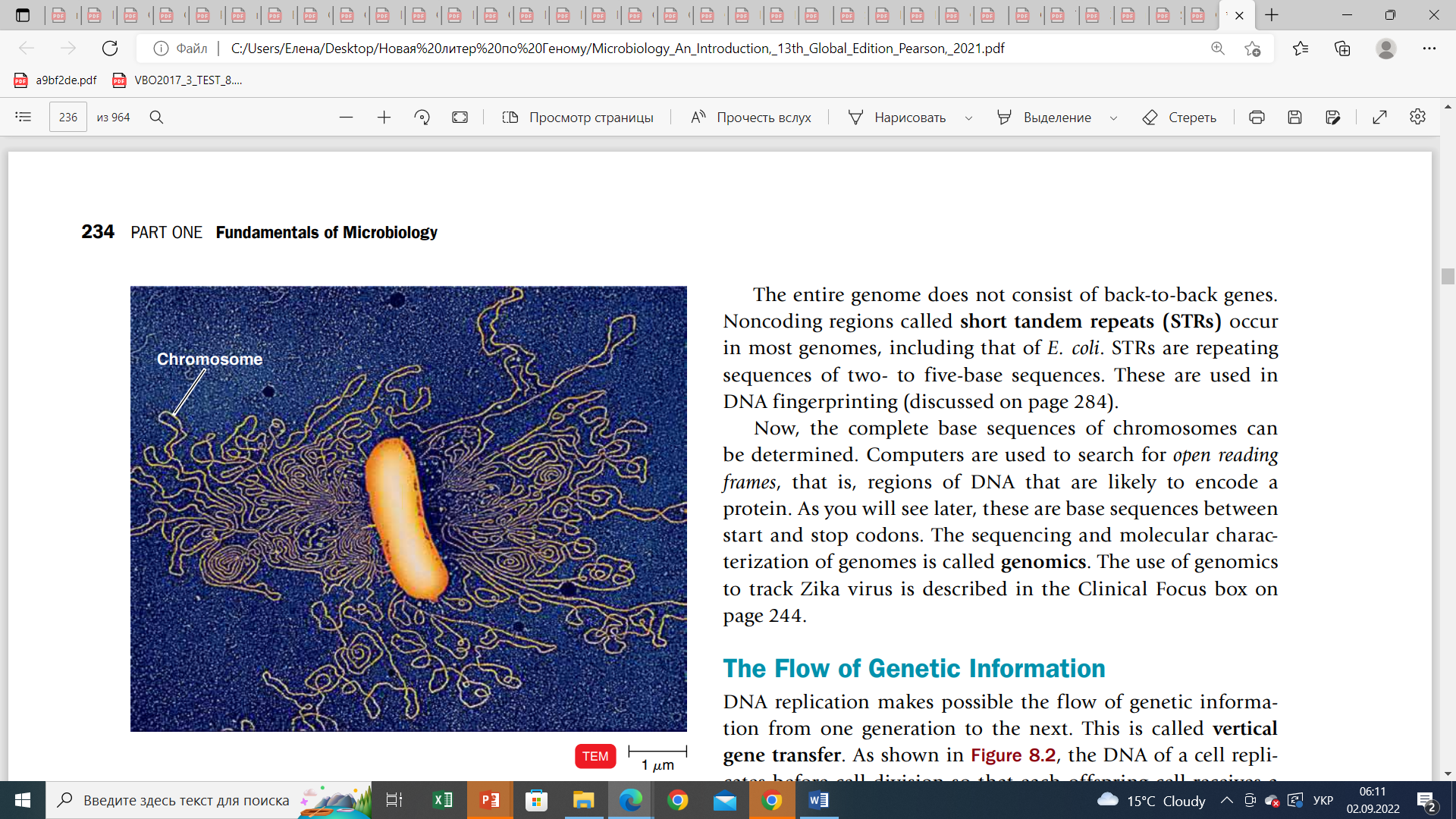 Ген       	Генотип       Геном      Генофонд
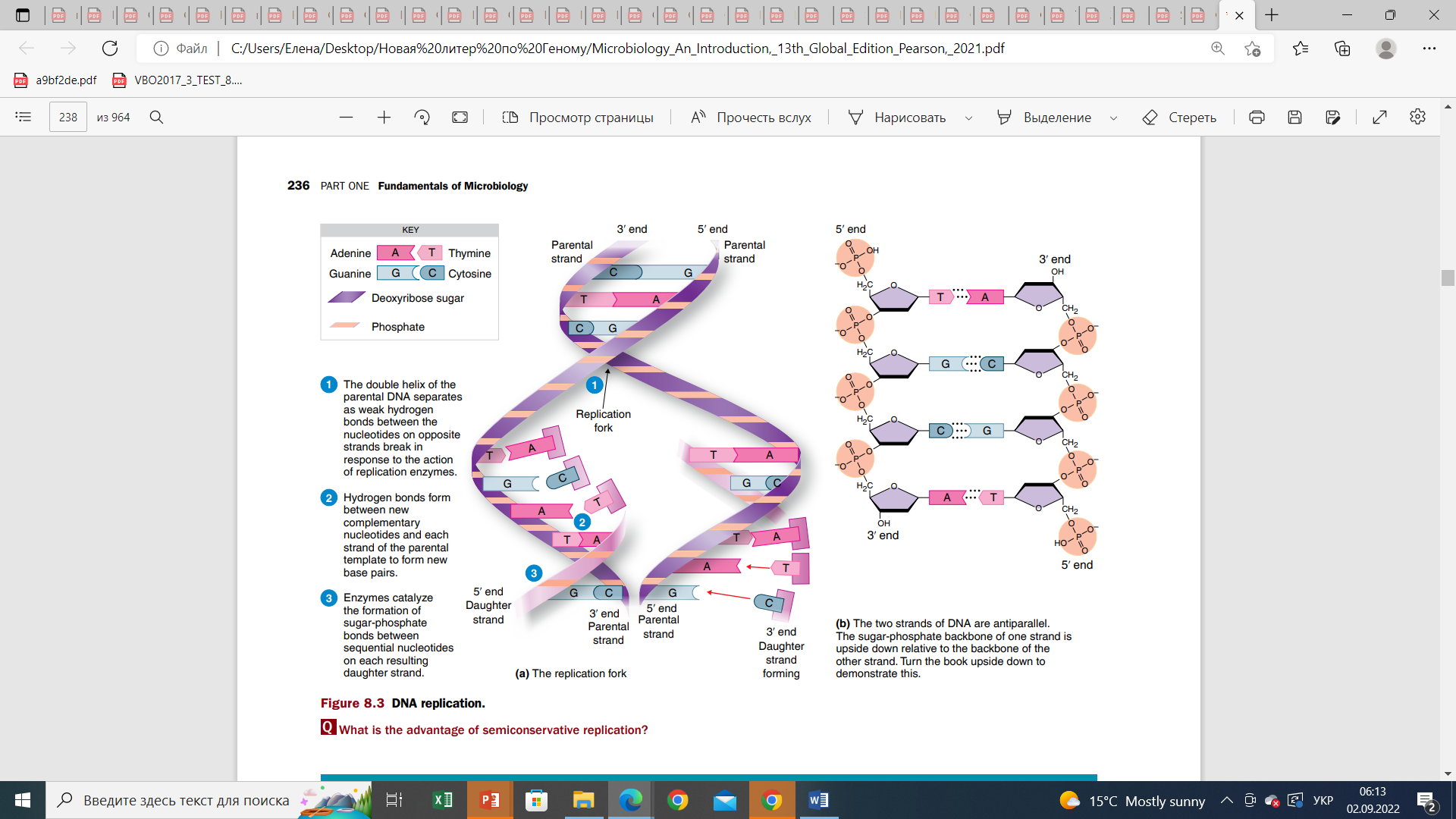 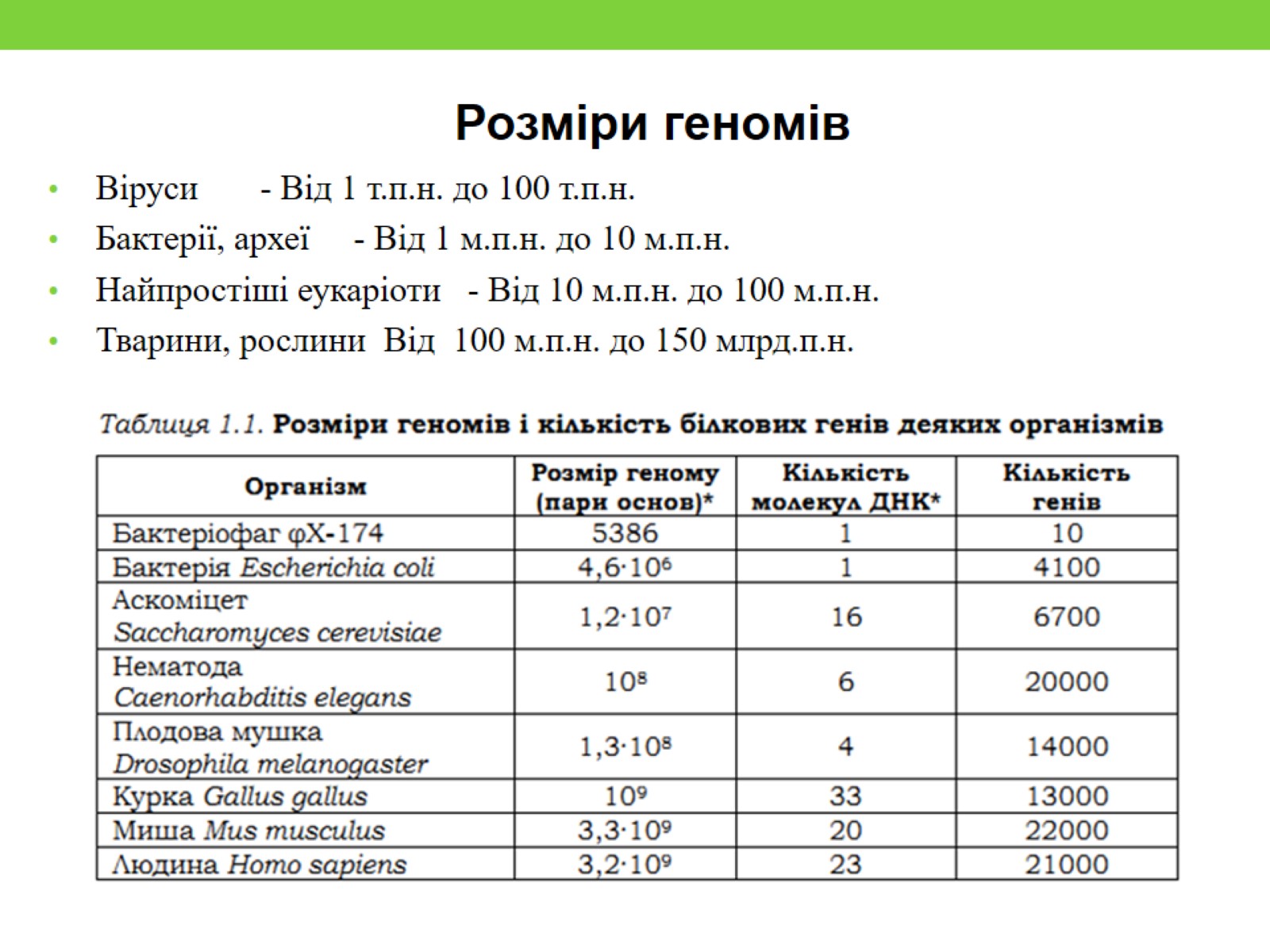 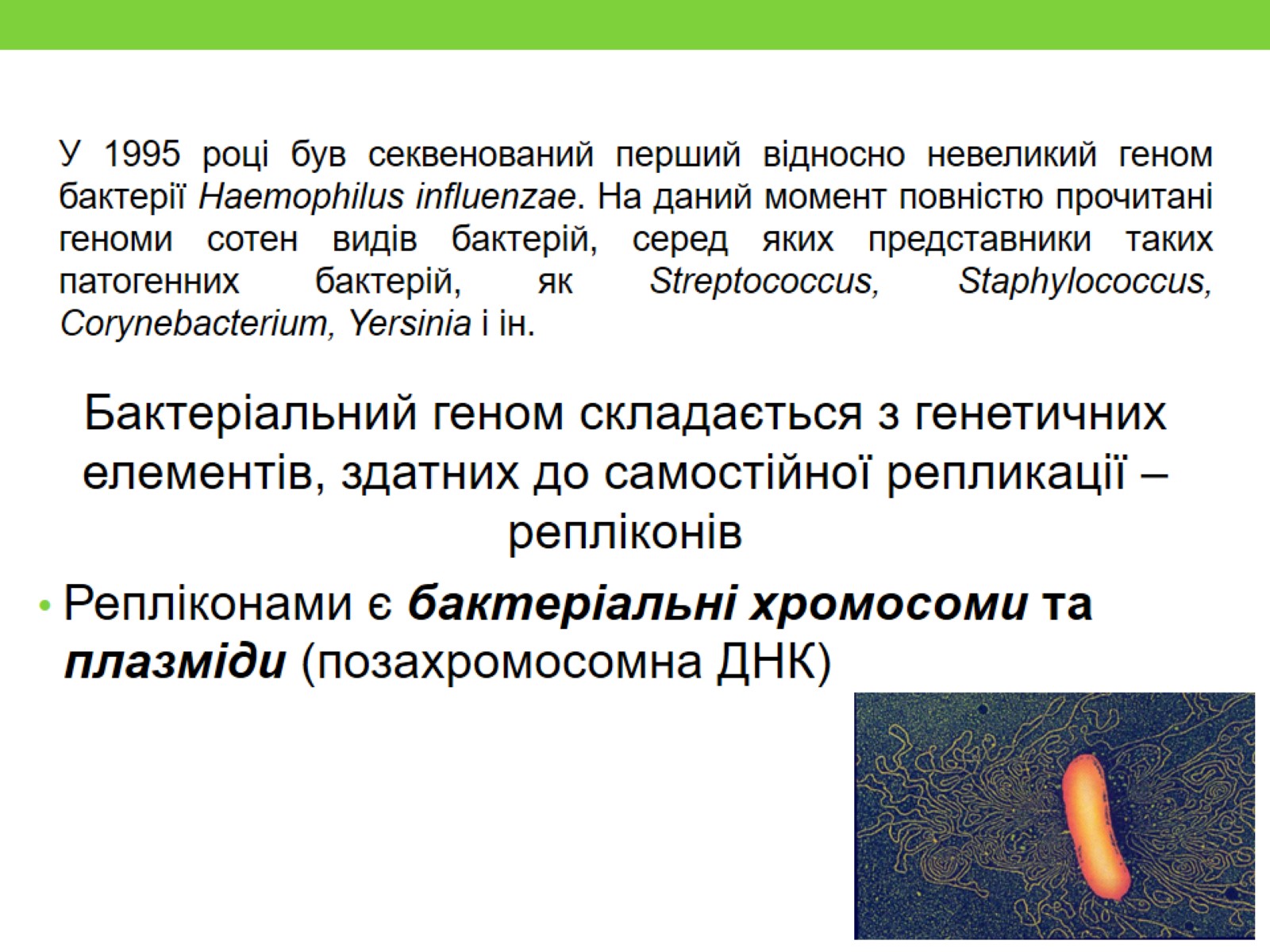 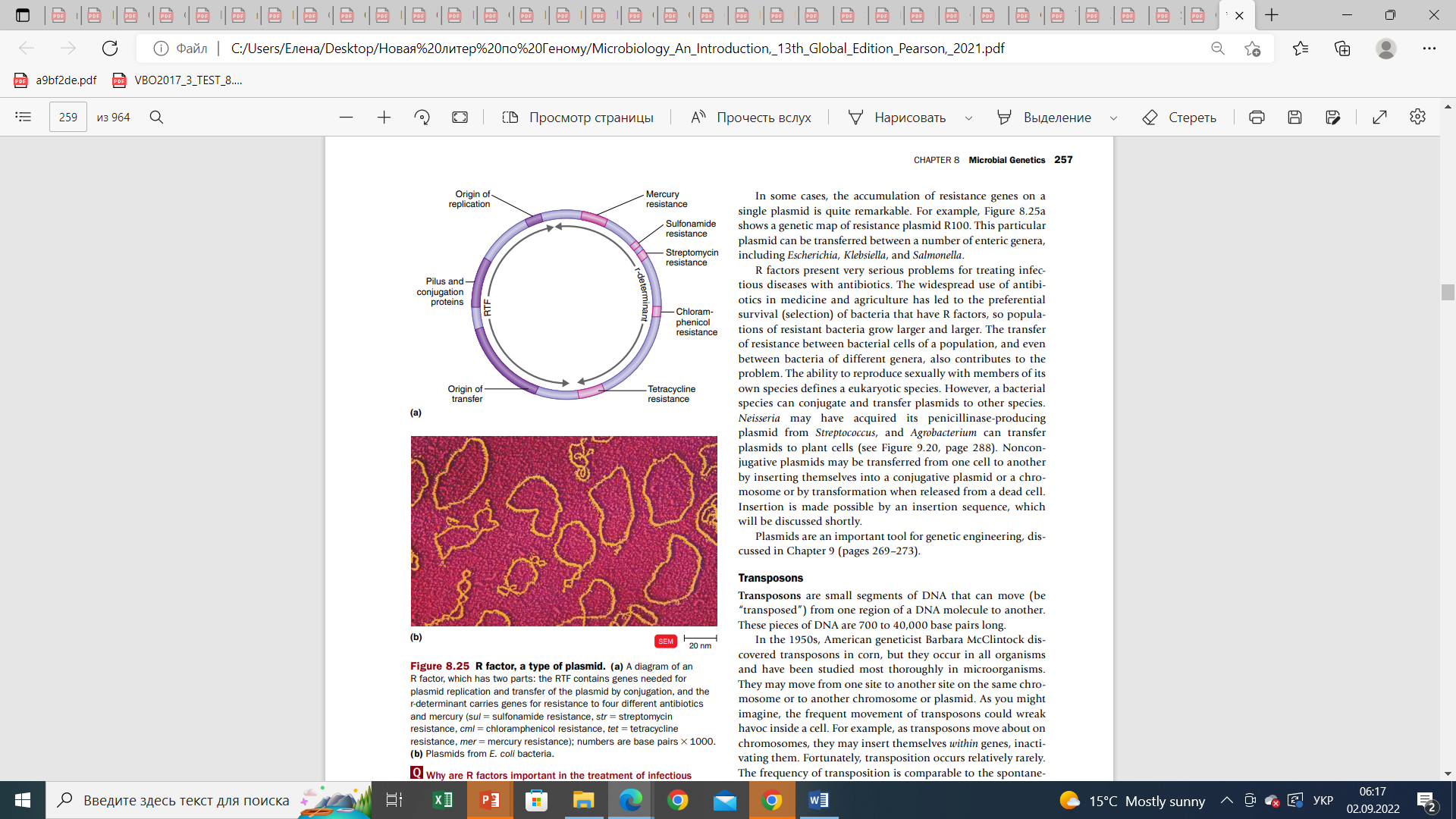 Генетична інформація повинна:1) реалізовуватися 2) змінюватися 3) відтворюватися
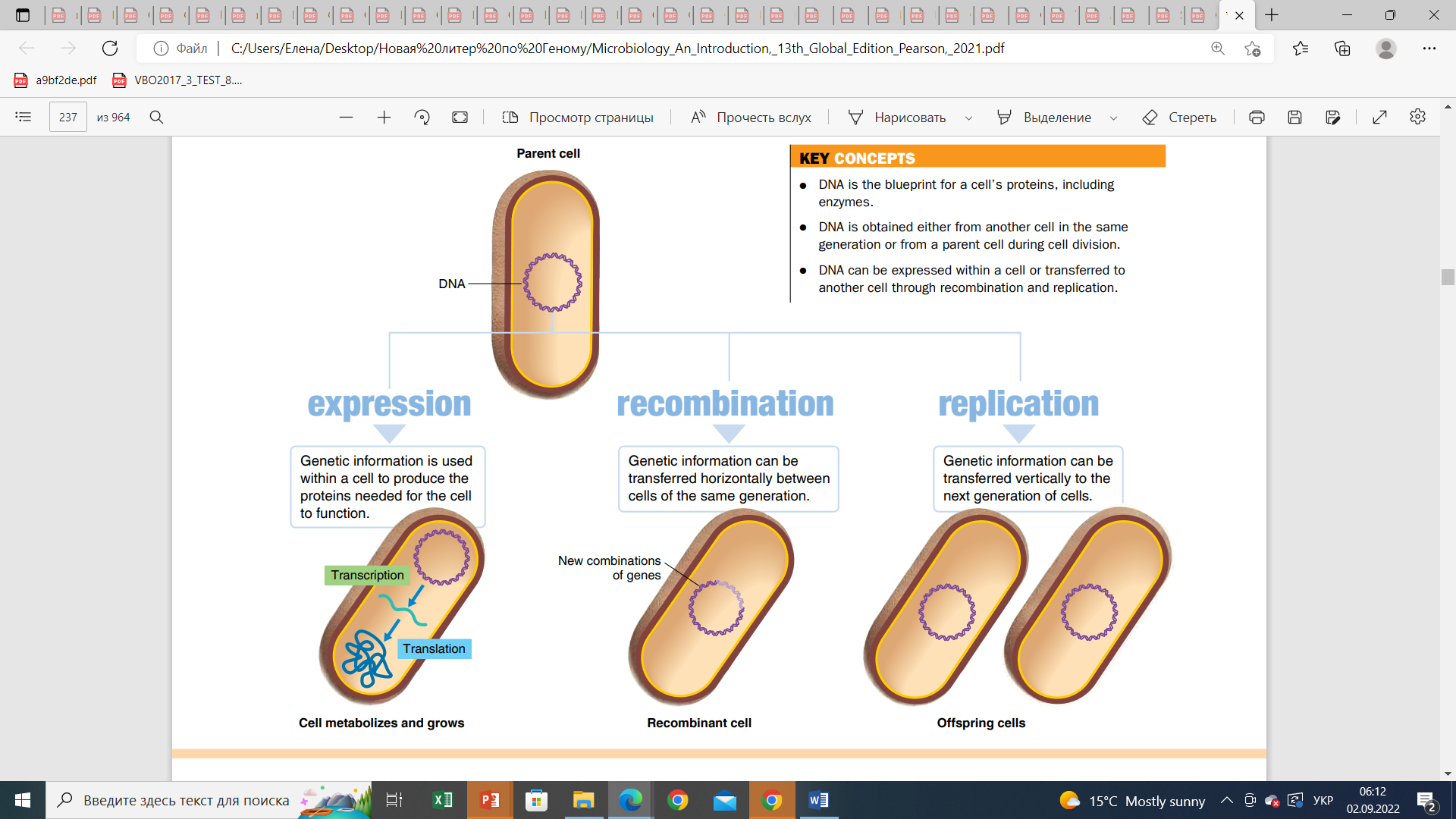 Як гени вмикаються та вимиються?
Як гени стають ознаками?
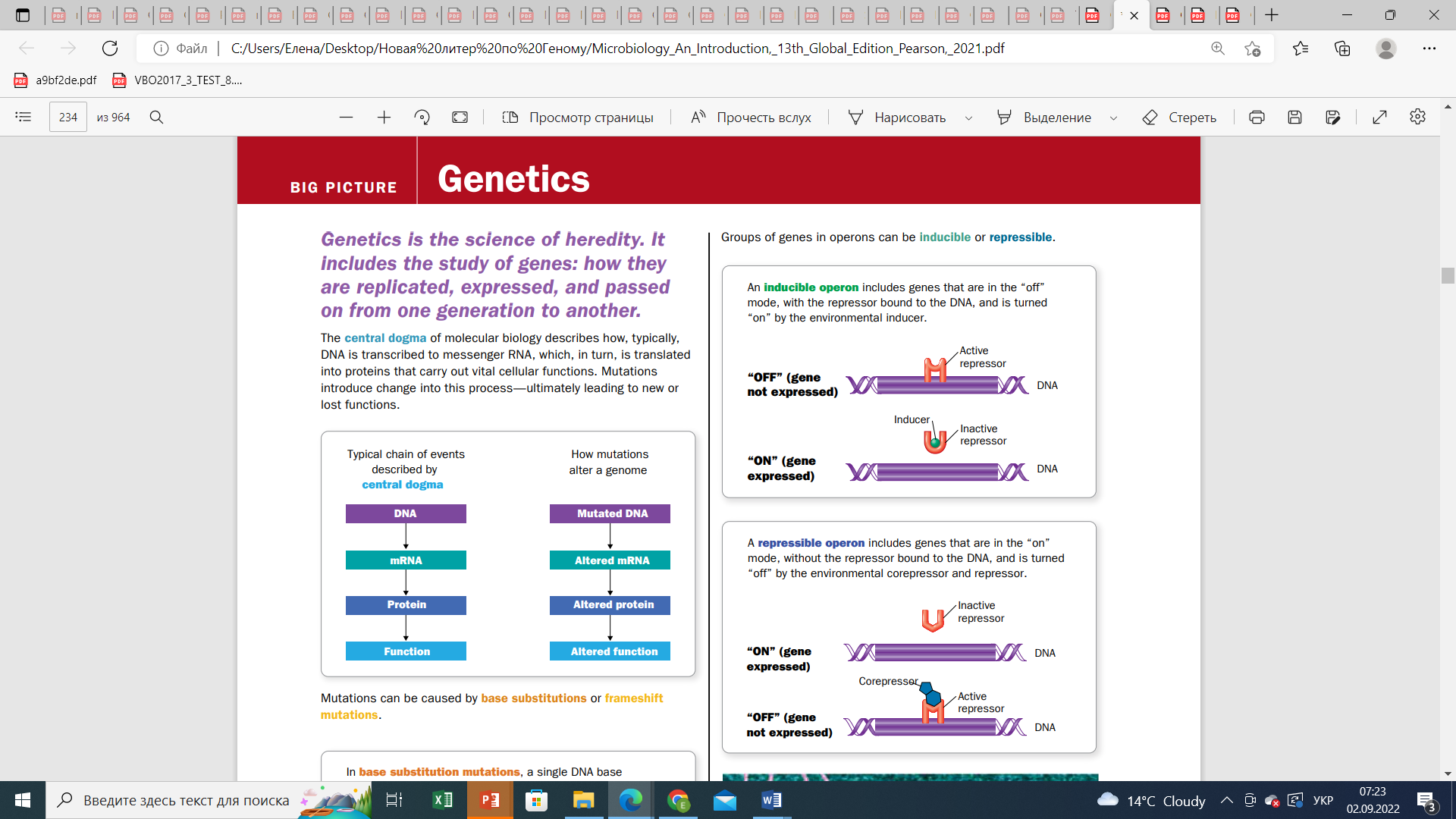 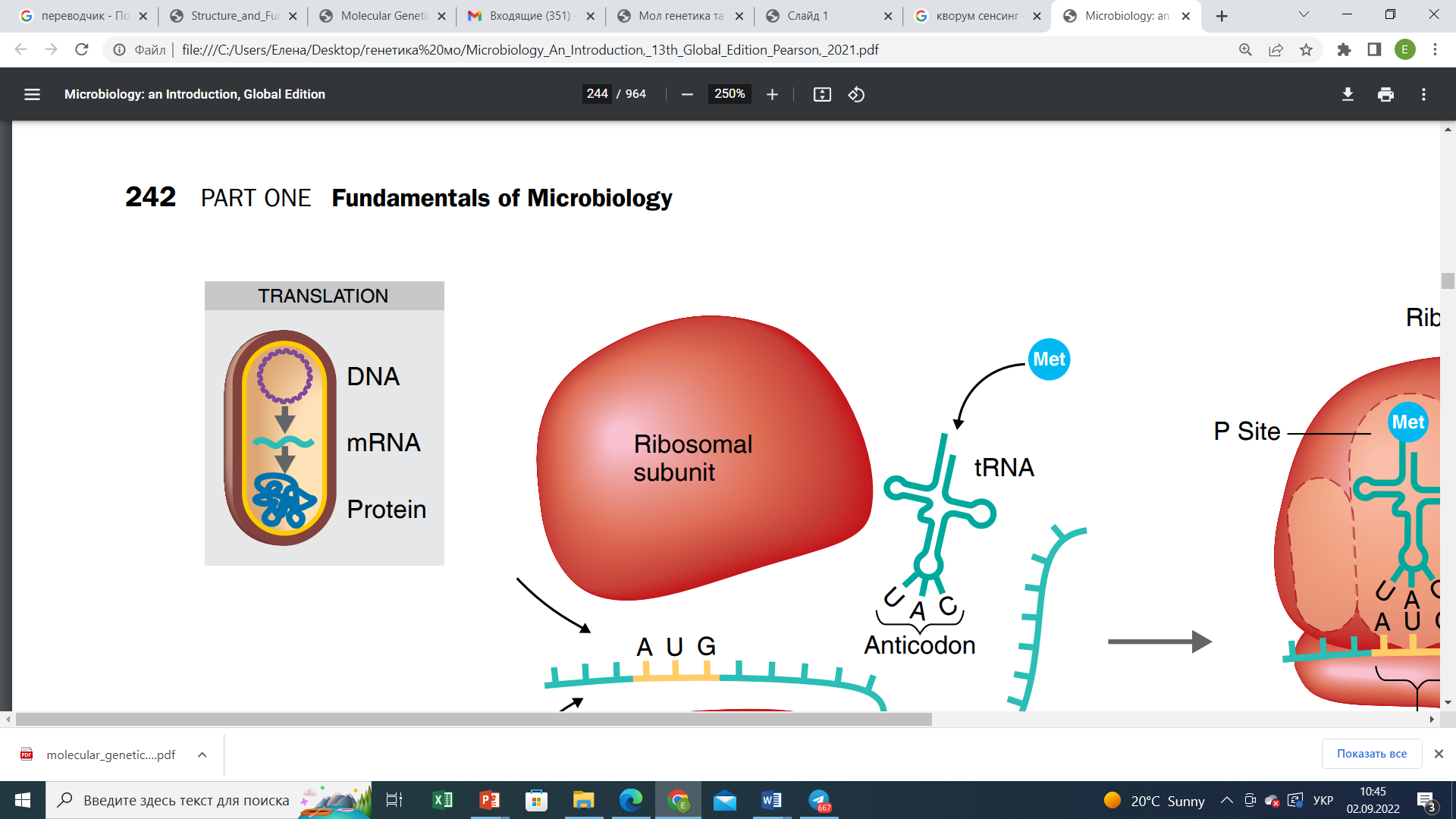 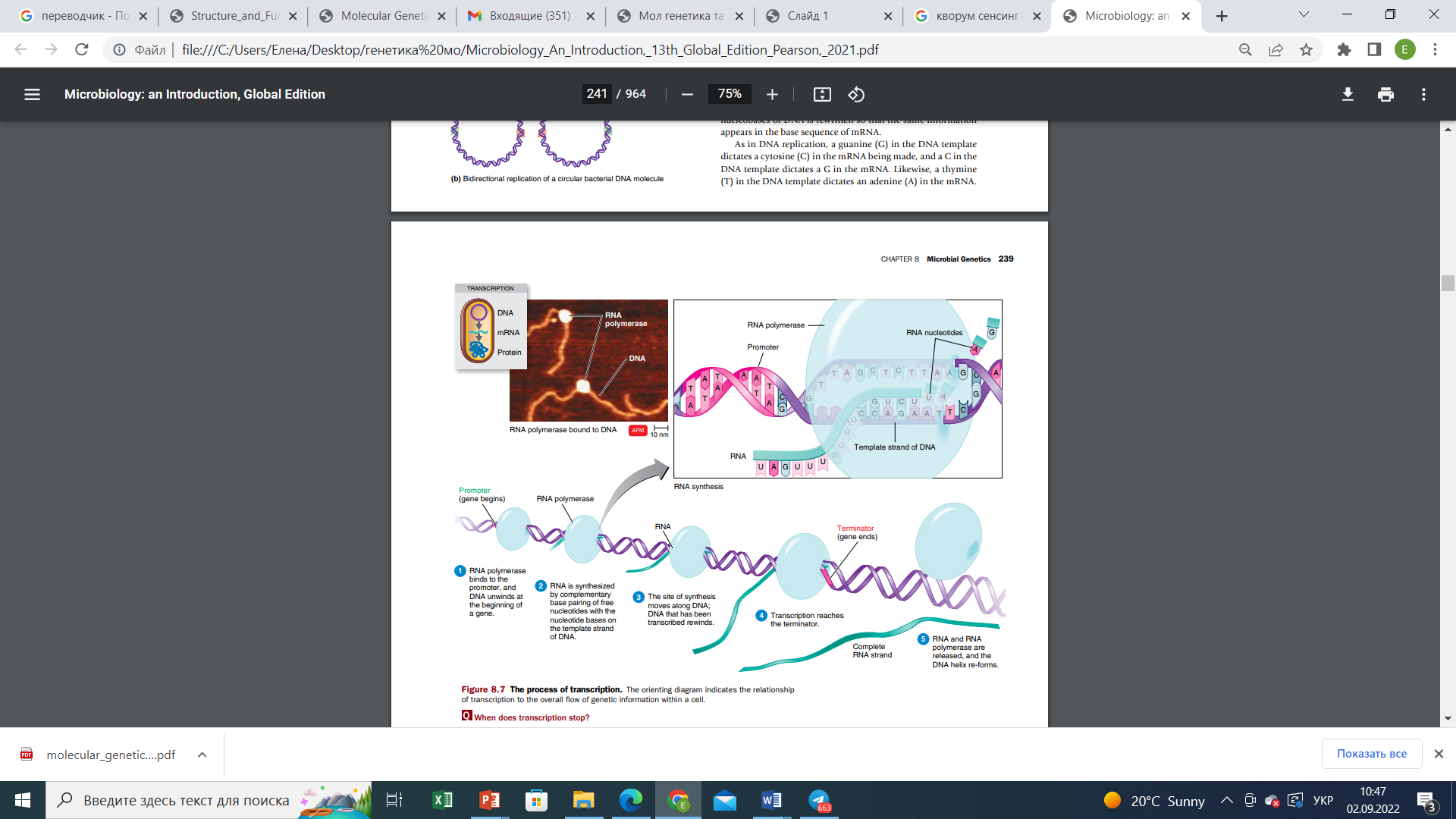 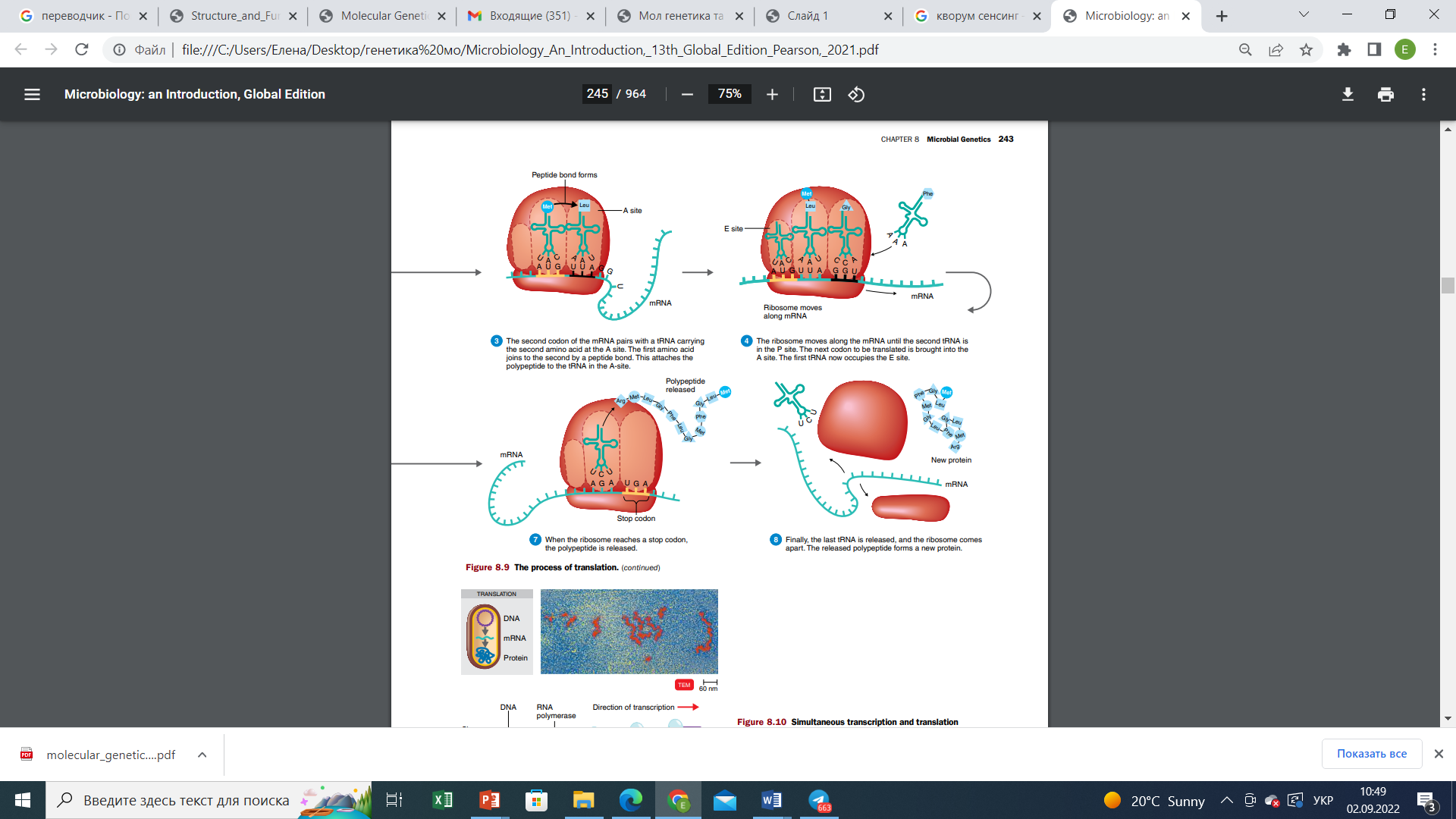 Як гени змінюються?
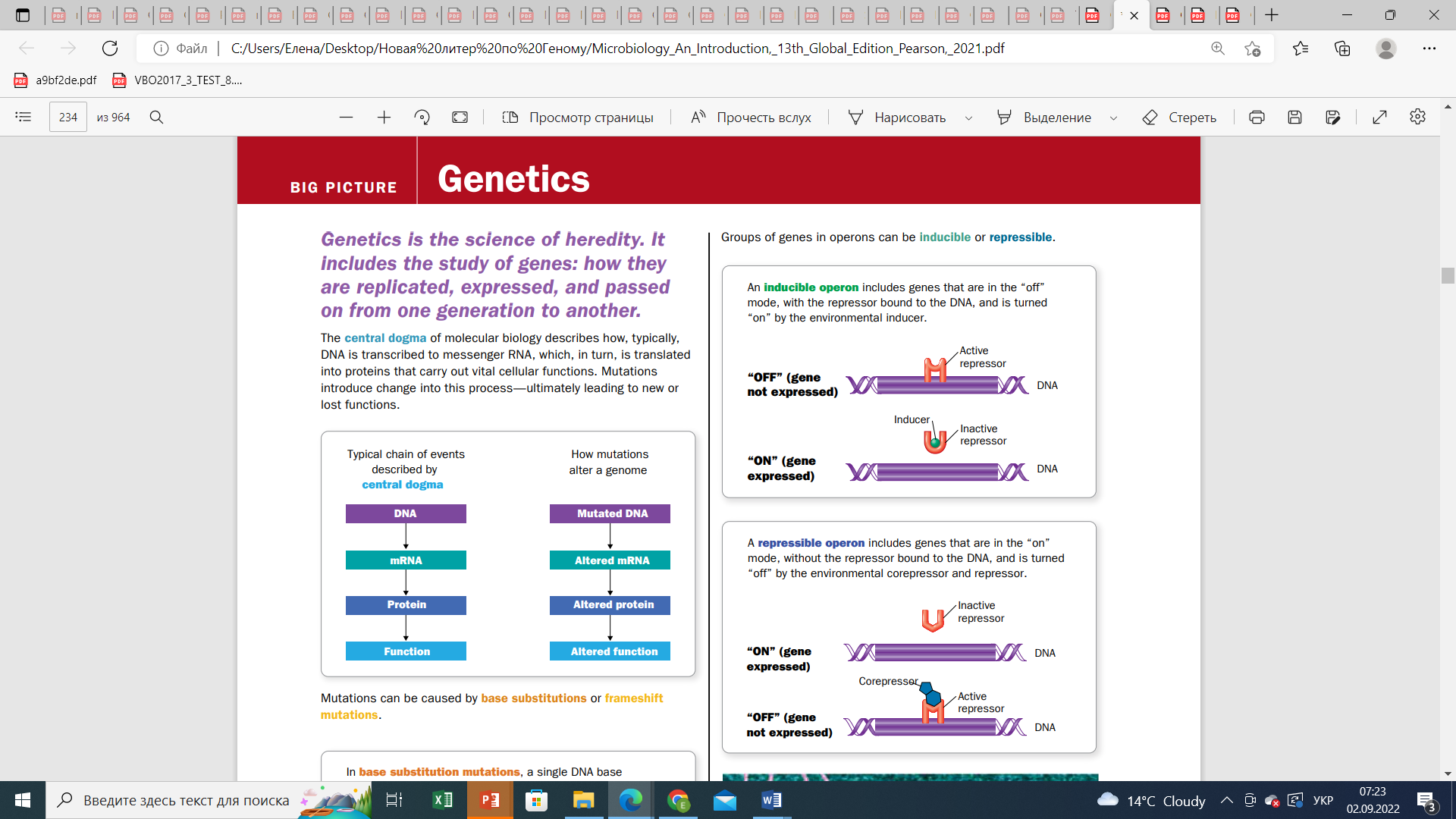 Як передається генетична інформація у мікроорганізмів?Вертикально ! та горизонтально !
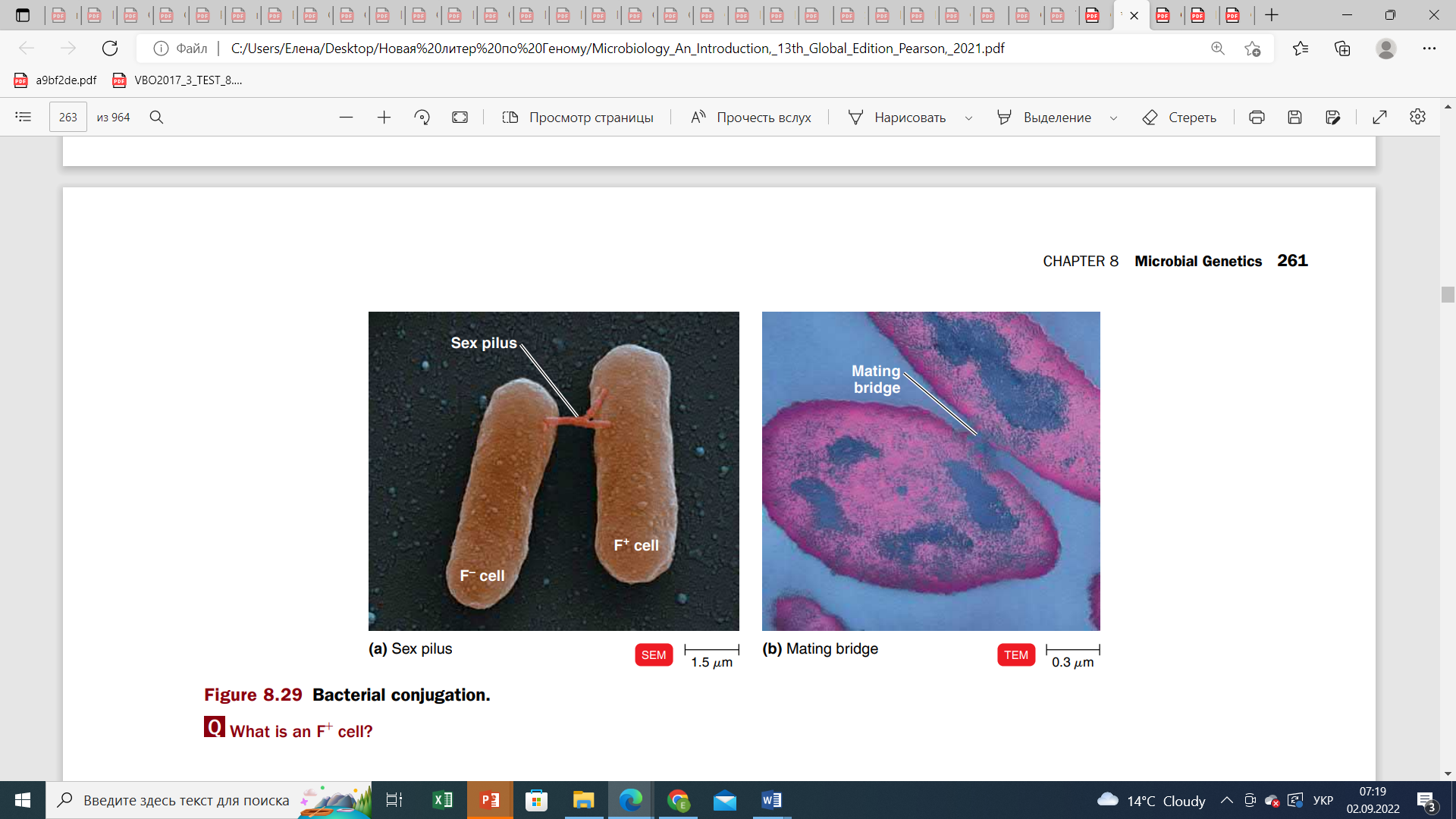 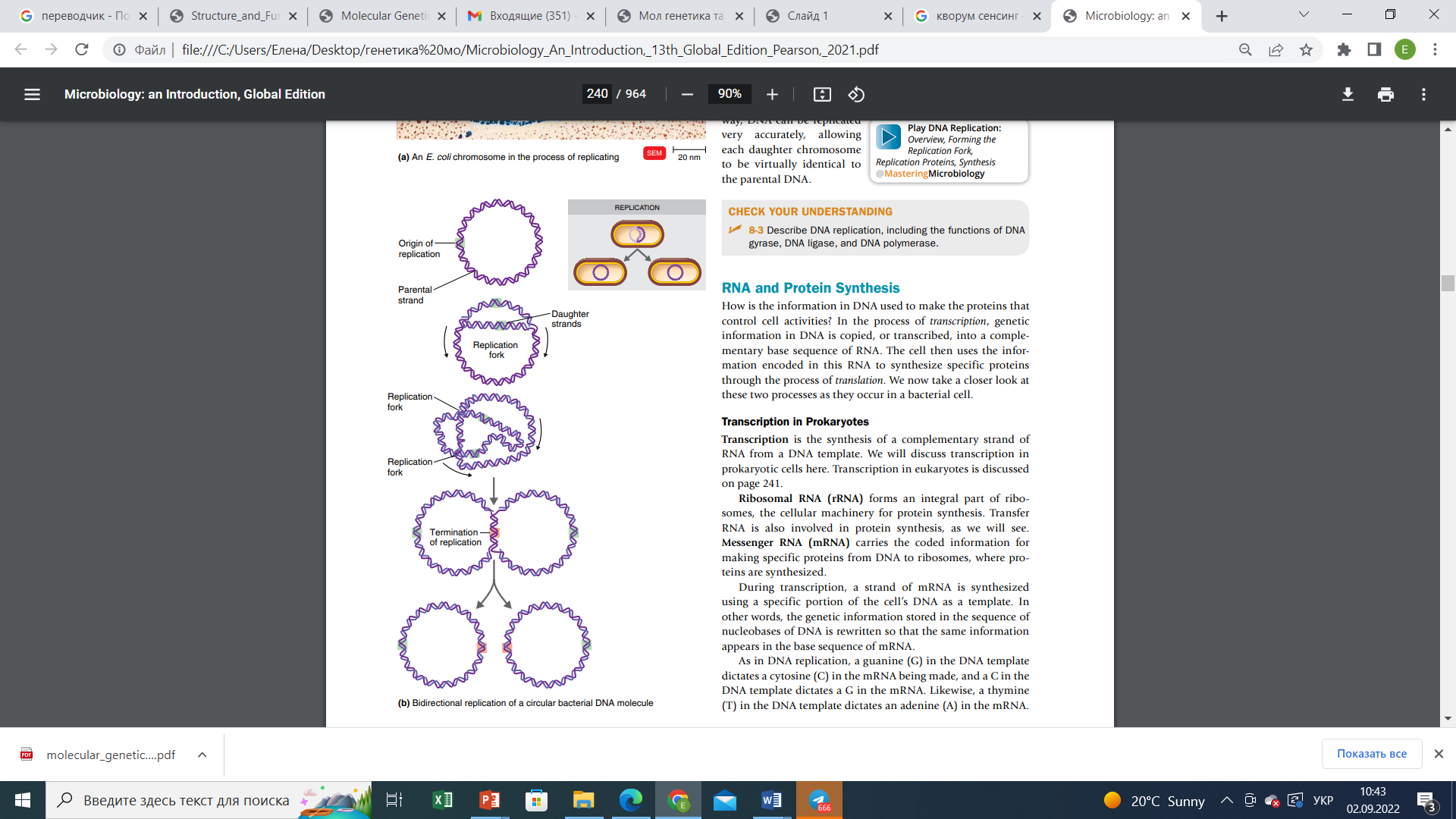 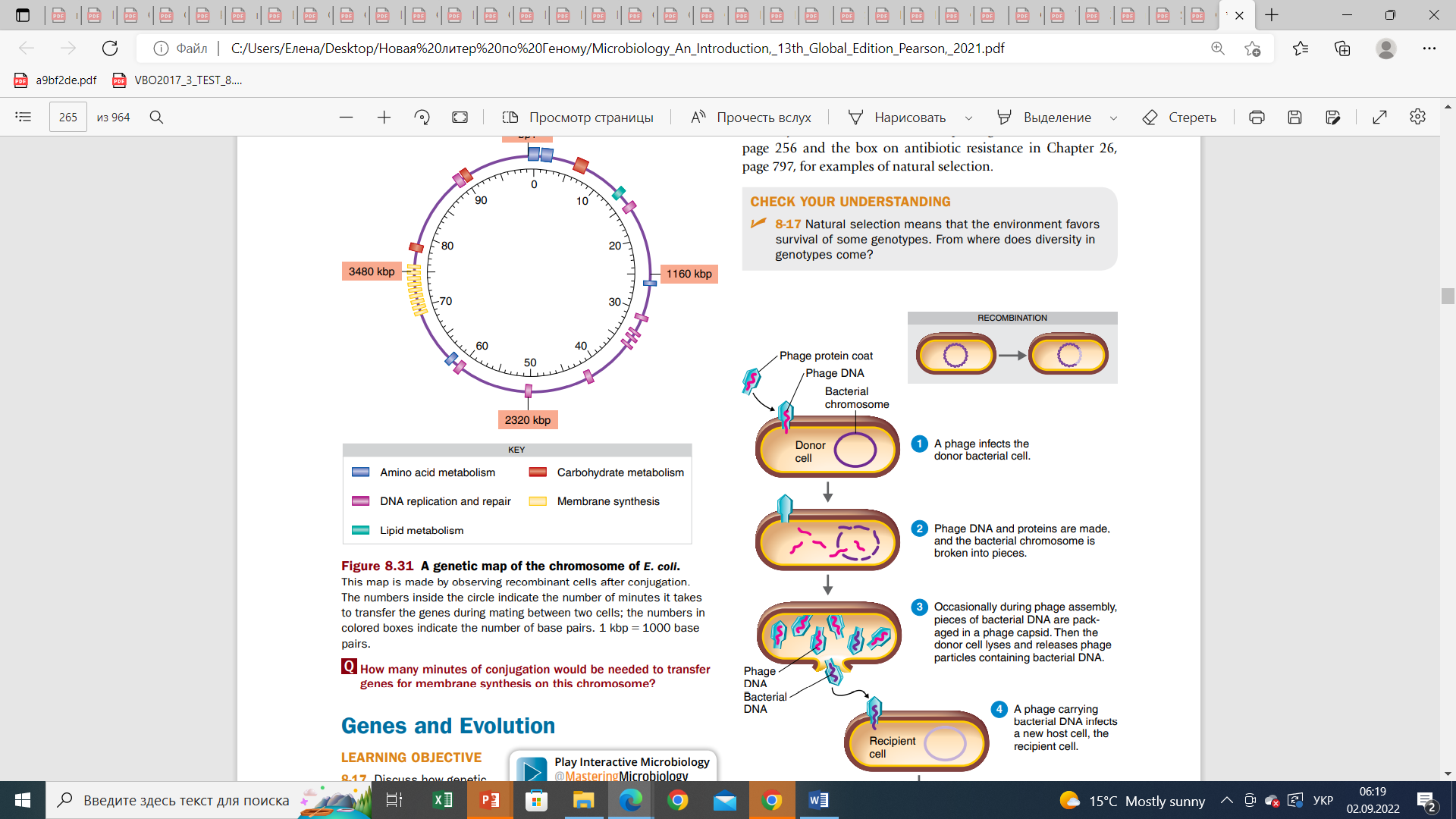 Що таке плазміди, інтегрони, транспозони?
Бактерії живуть групами (біоплівки) і взаємодіють між собою (відчуття кворуму)                                                                           Quorum sensing
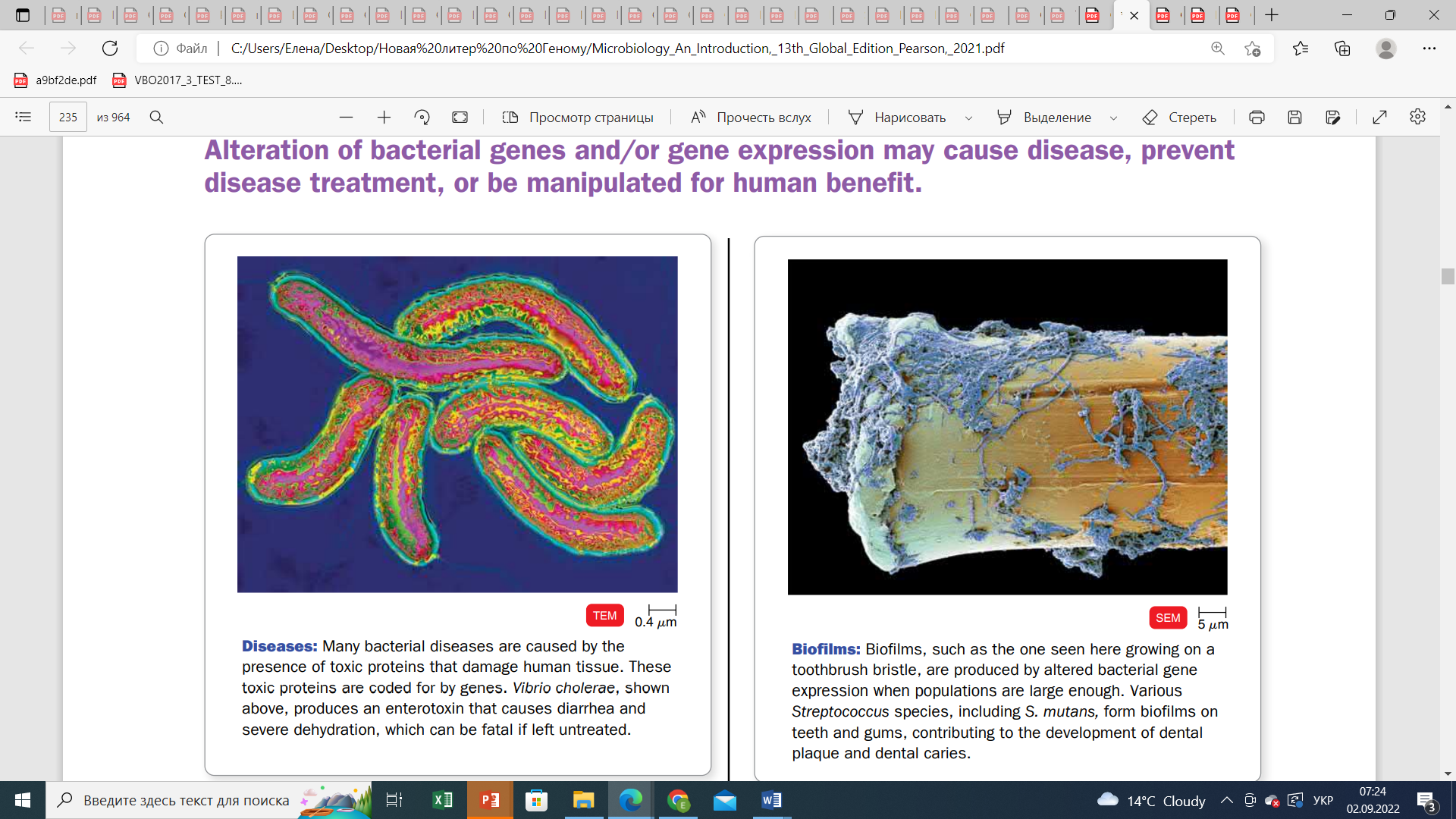 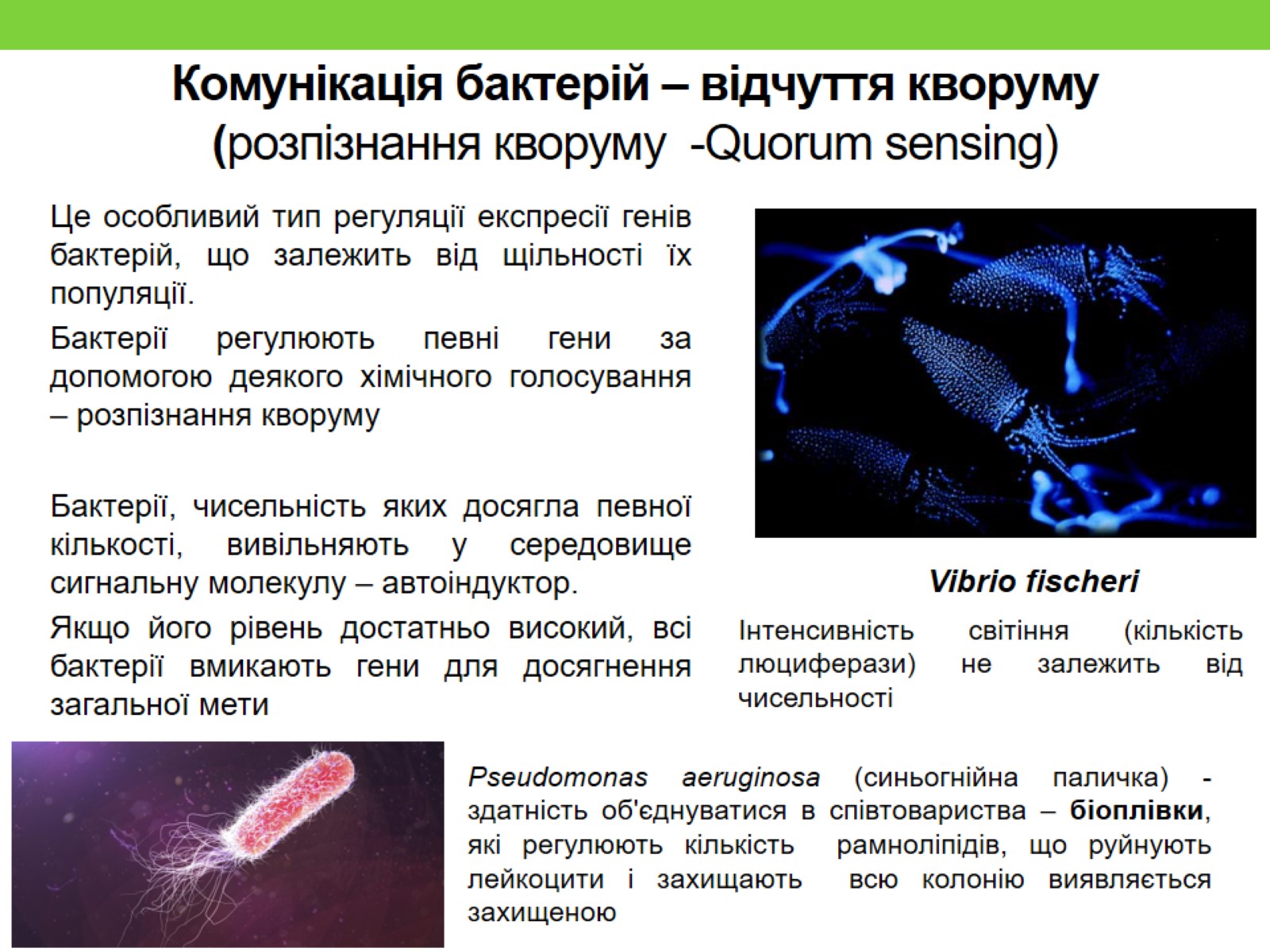 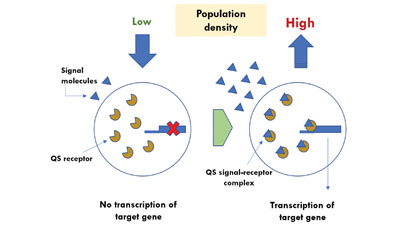 Імунна система бактерій - CRISPR/Cas9     (2012)
(Clustered Regulatory Interspaced Short Palindromic Repeats)
CRISPR/Cas9 – система  - основа технології редагування геномів !
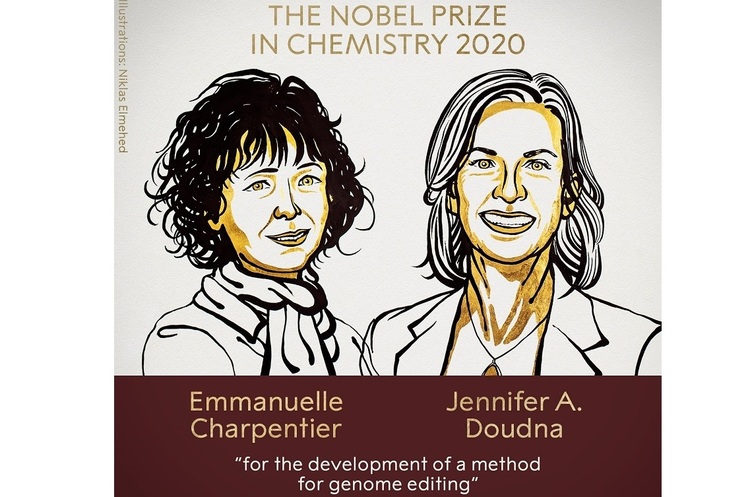 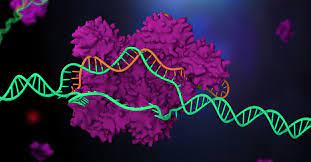 Мікроорганізми  і Генетична інженерія
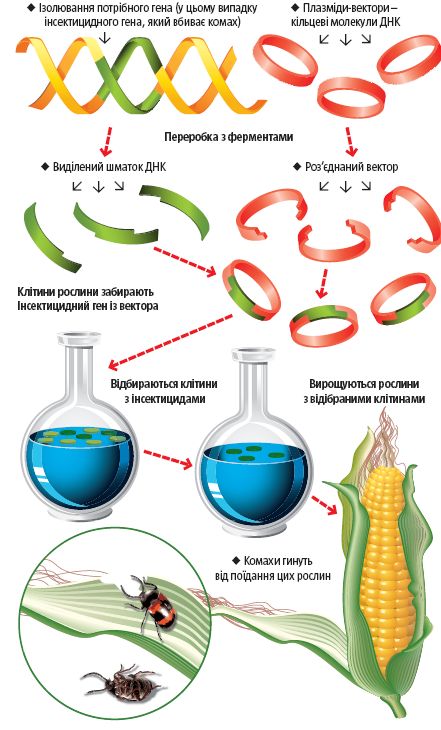 Метод створення нових генетичних програм шляхом конструювання і внесення нової генетичної інформації в уже існуючі живі організми.
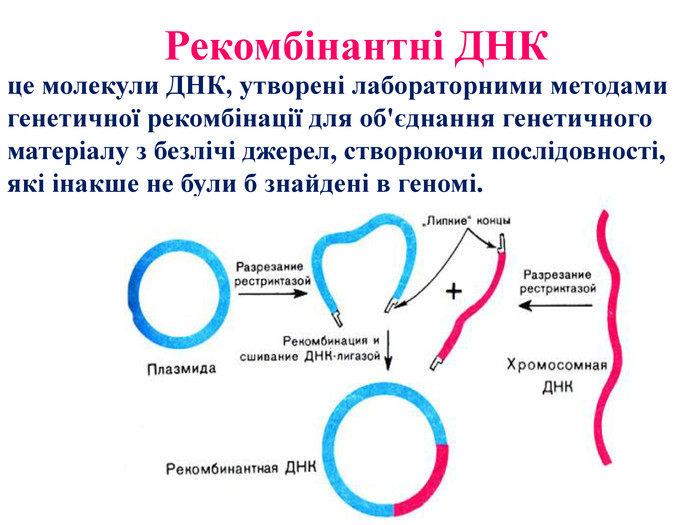 Клонування рекомбінантної ДНК
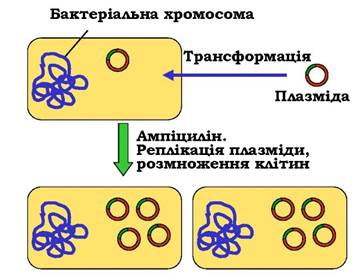 Мікробіологічний синтез необхідних речовин та джерело ферментів _ основних інструментів для молекулярних технологій
Розробка молекулярно-генетичних технологій ( секвенування, аннотація геному та інші напрямки біоінформатики)
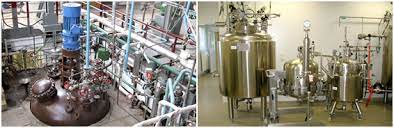 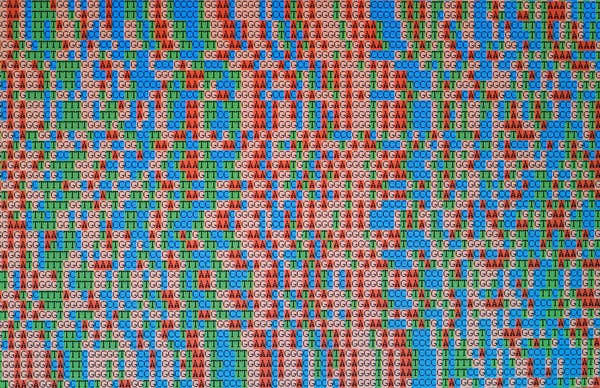 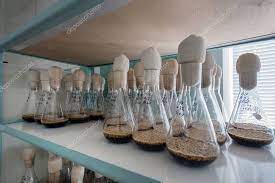 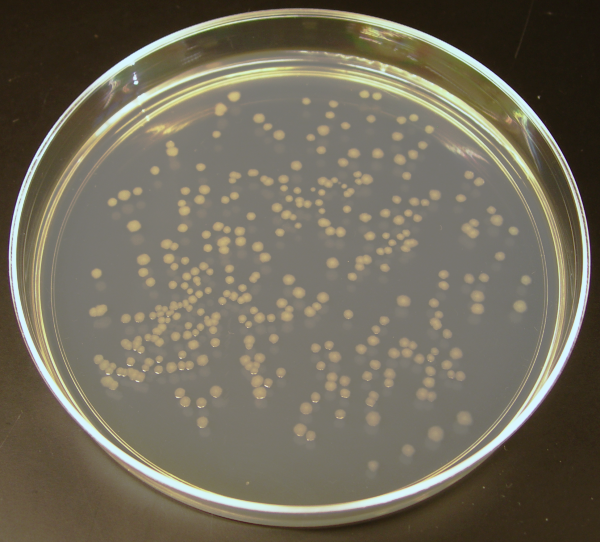 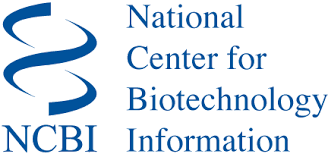 Чому саме  генетична система мікроорганізмів ?
Тому що це
 			1. просто
				2. швидко
					3. ефективно